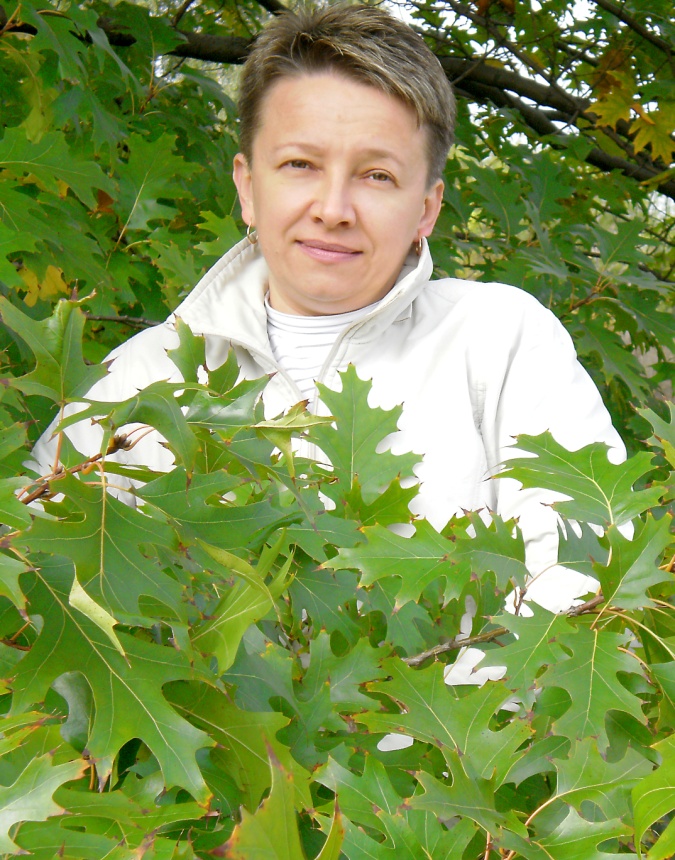 Піцик 
       Світлана Анатоліївна
Освіта: неповна вища, Жовтоводське педагогічне училище, 1989 р.
Спеціальність: дошкільне виховання
Стаж роботи: 24 років.
ПРОБЛЕМА НАД ЯКОЮ ПРАЦЮЄ:
“ПРИРОДА І ФАНТАЗІЯ”
МИСТЕЦТВО ФЛОРИСТИКИ ЯК ЗАСІБ ТВОРЧОГО ПОШУКУ ДОШКІЛЬНЯТ
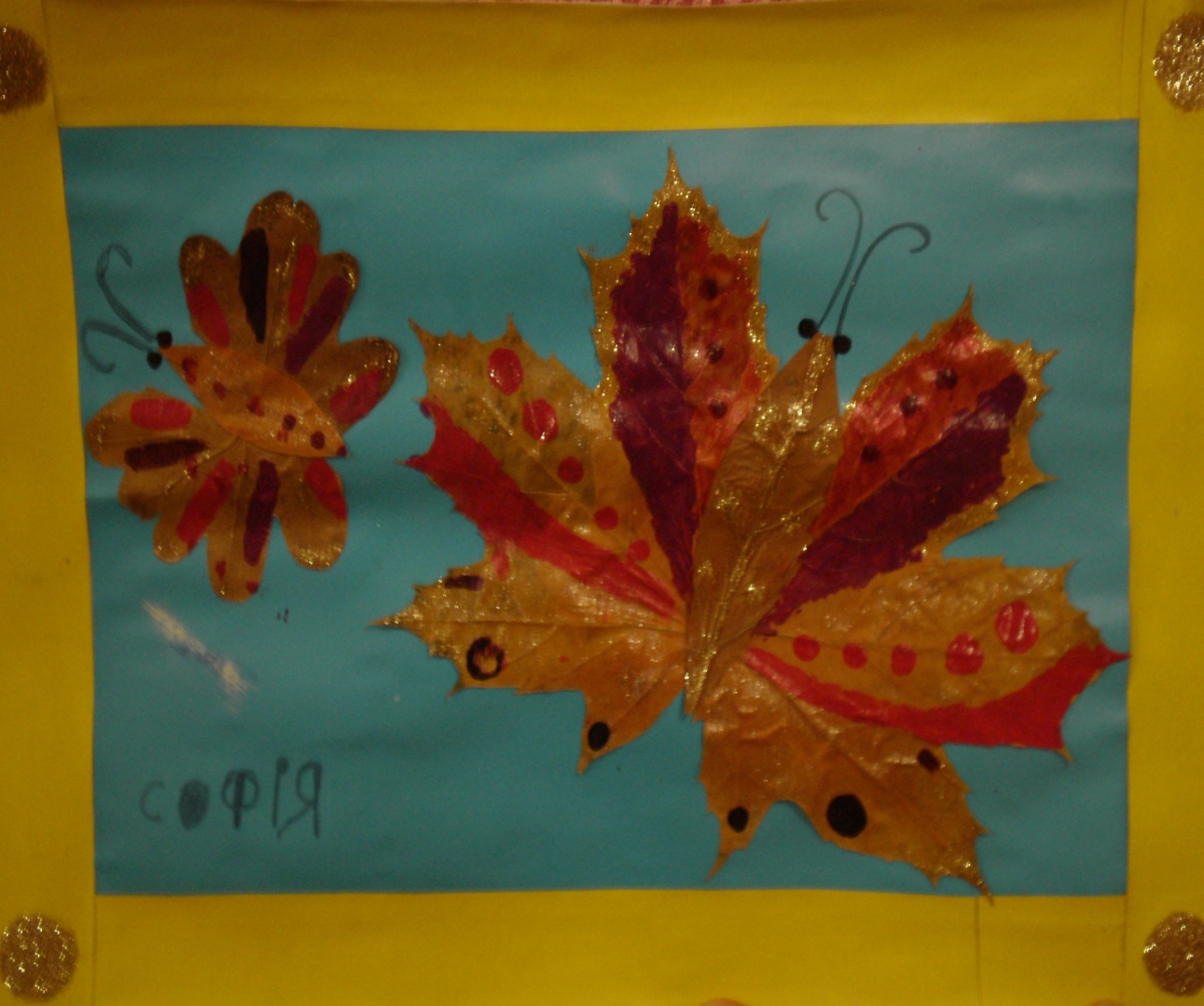 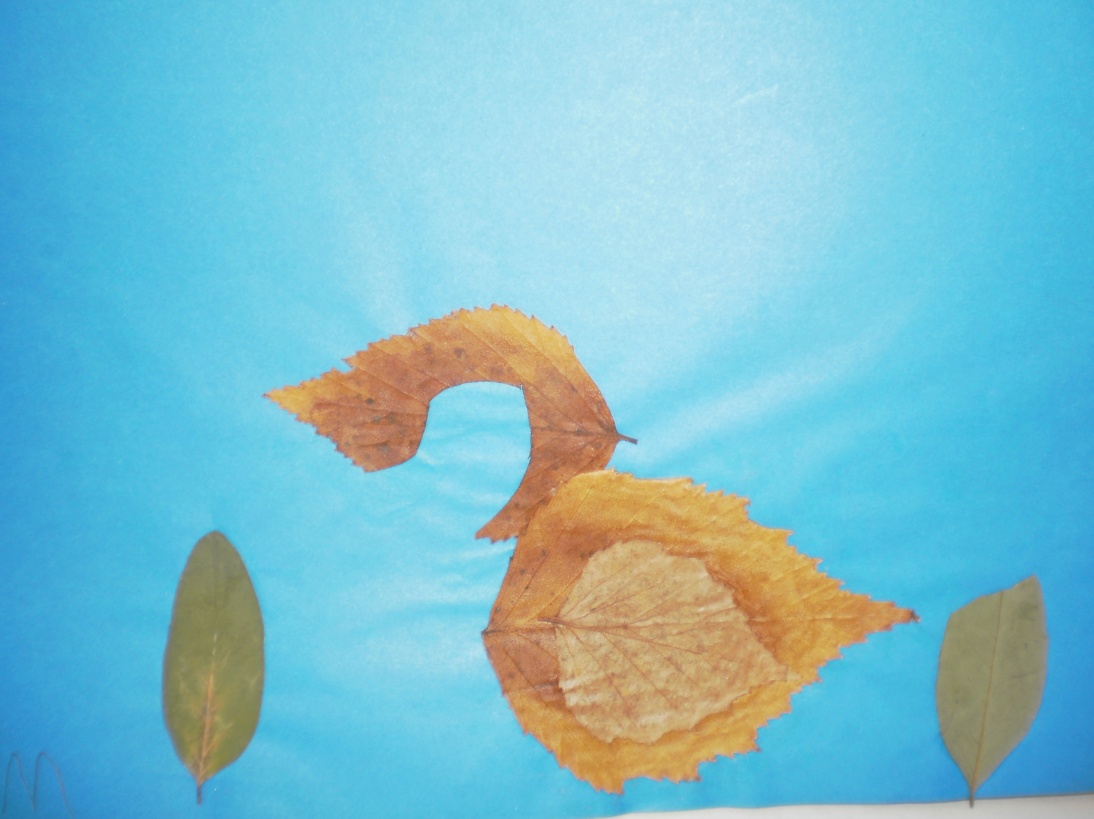 Площинна флористика (ошибана) чудово підходить для занять з дошкільнятами в силу своєї простоти і доступності.
Творчість дітей – 
це чарівний світ , 
в якому цікаво всім - і самим дітям 
і дорослим!
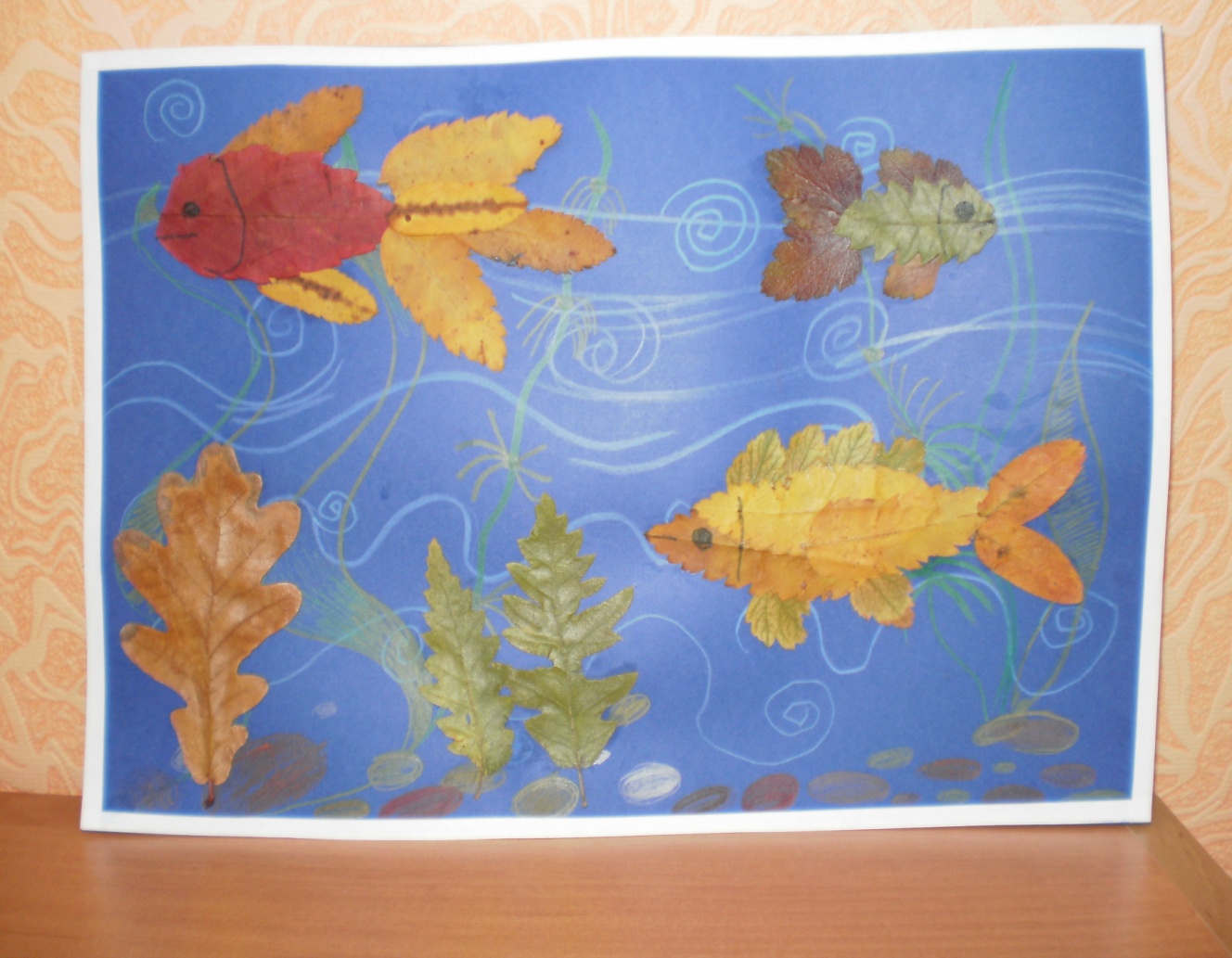 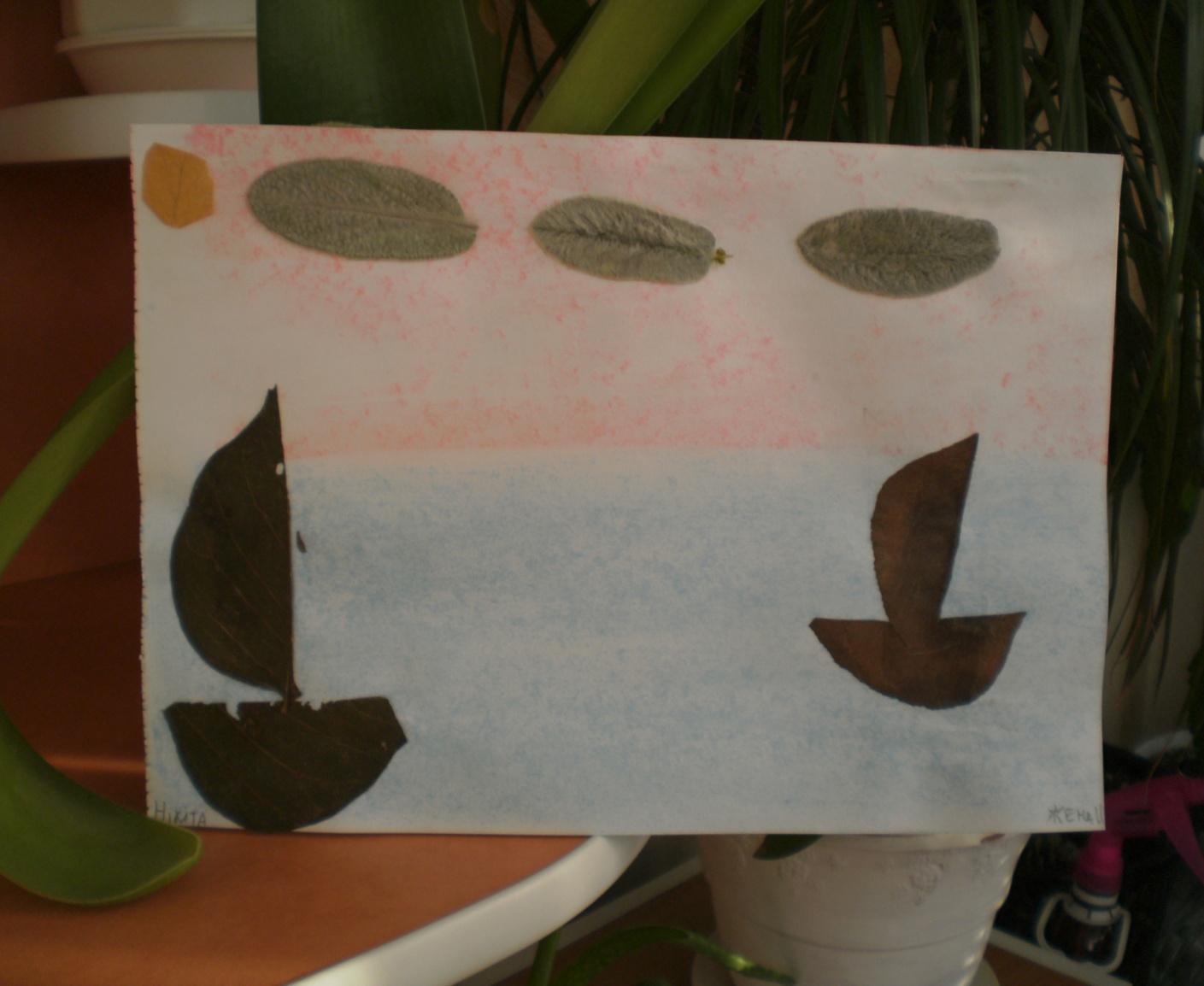 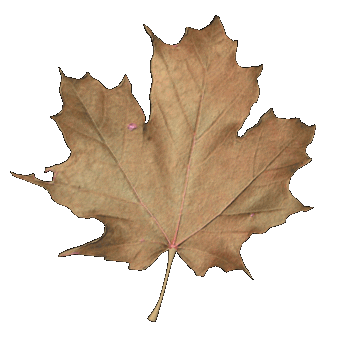 ОСНОВНІ ЗАВДАННЯ:
Знайомити дітей з основами флора-дизайну.
Розширювати кругозір дітей, знайомити з різноманітністю рослинного світу.
Розвивати творче самовираження дитини через отримані знання та вміння, творчі здібності.
Розвивати технічні навички та вміння при роботі з флористичним і декоративним матеріалом.
Формувати позитивне і дбайливе ставлення до природи.
Виконувати композиції різними прийомами: за допомогою крихти, цілого листа, вирізання.
Розширювати кругозір дітей, знайомити з різноманітністю рослинного світу
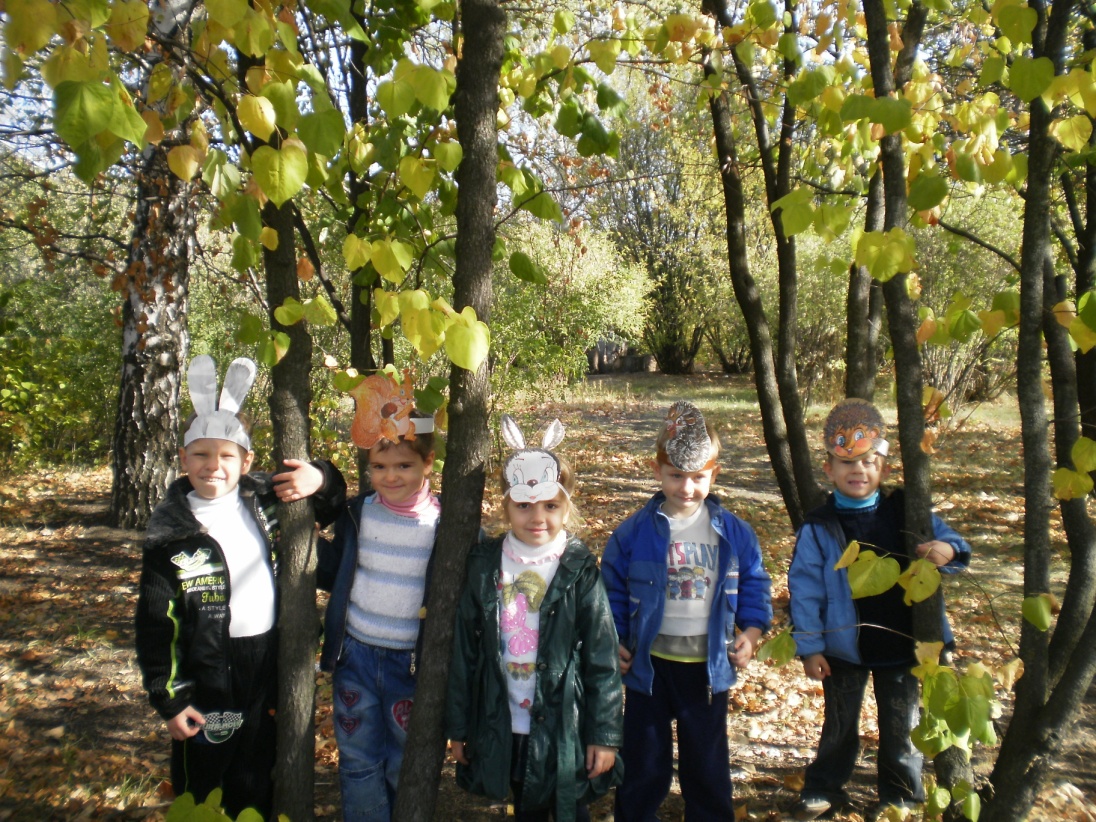 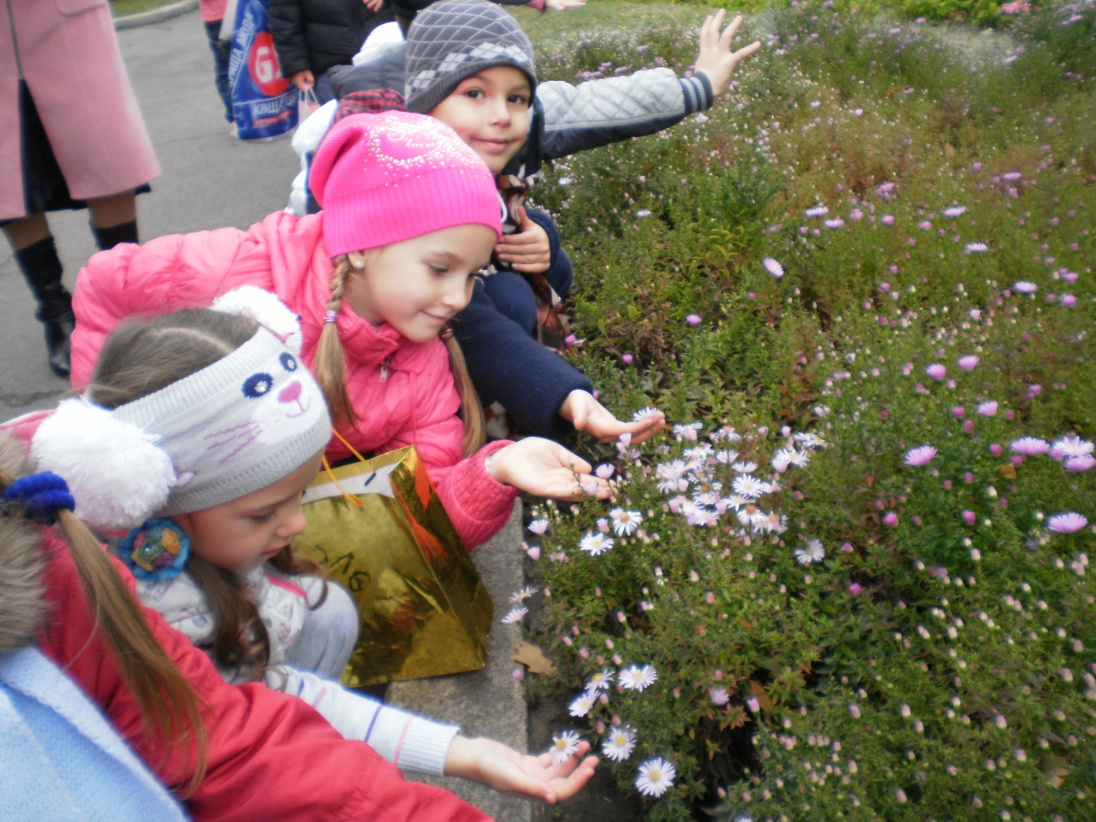 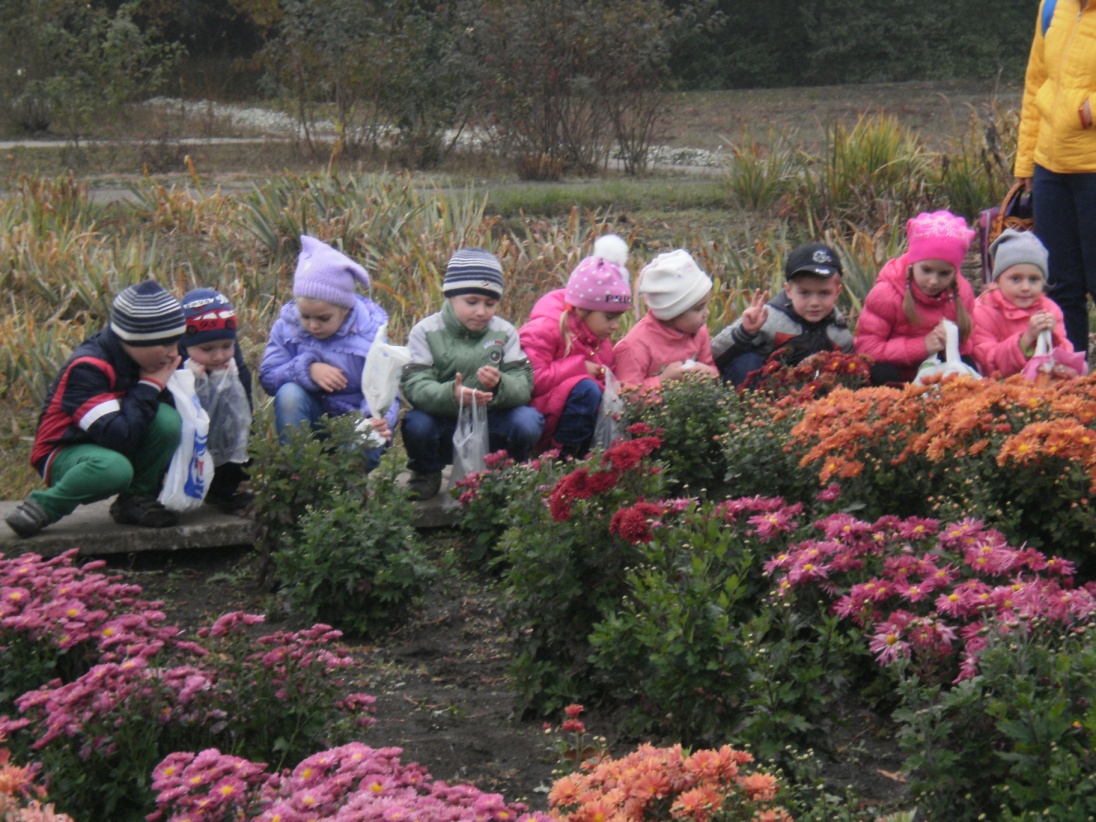 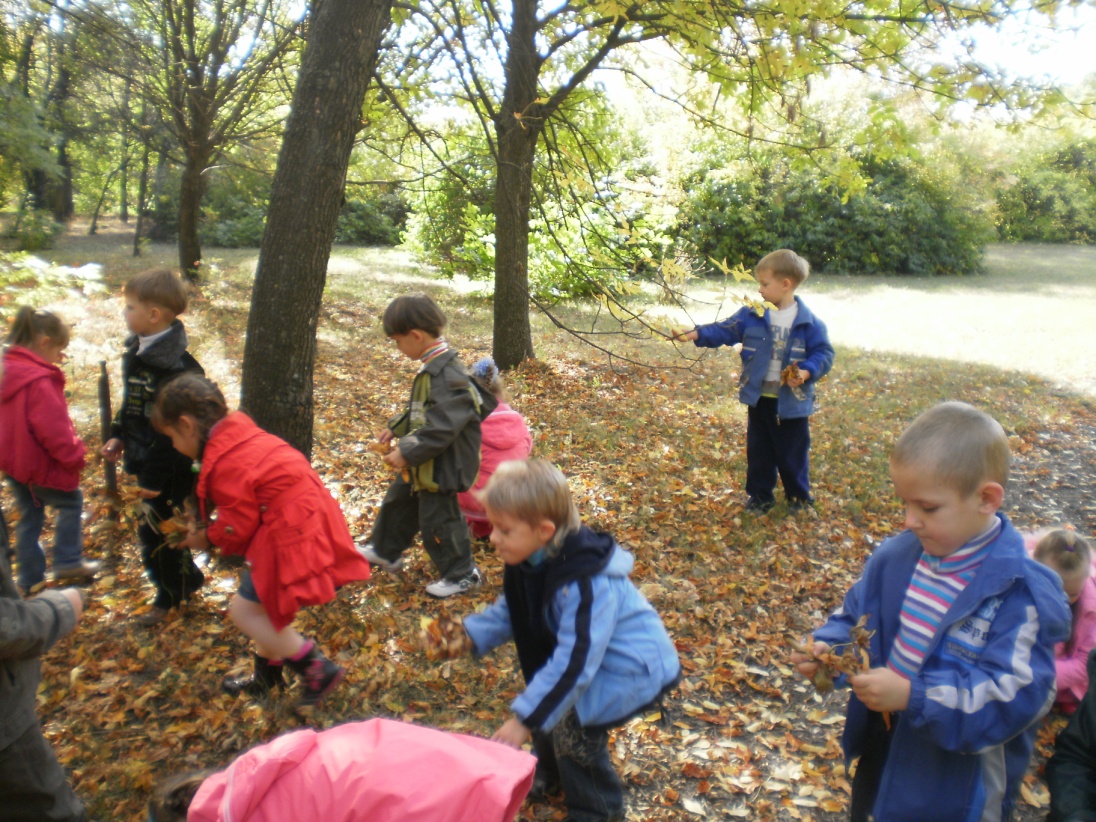 Розвивати творче самовираження дитини через отримані знання та вміння
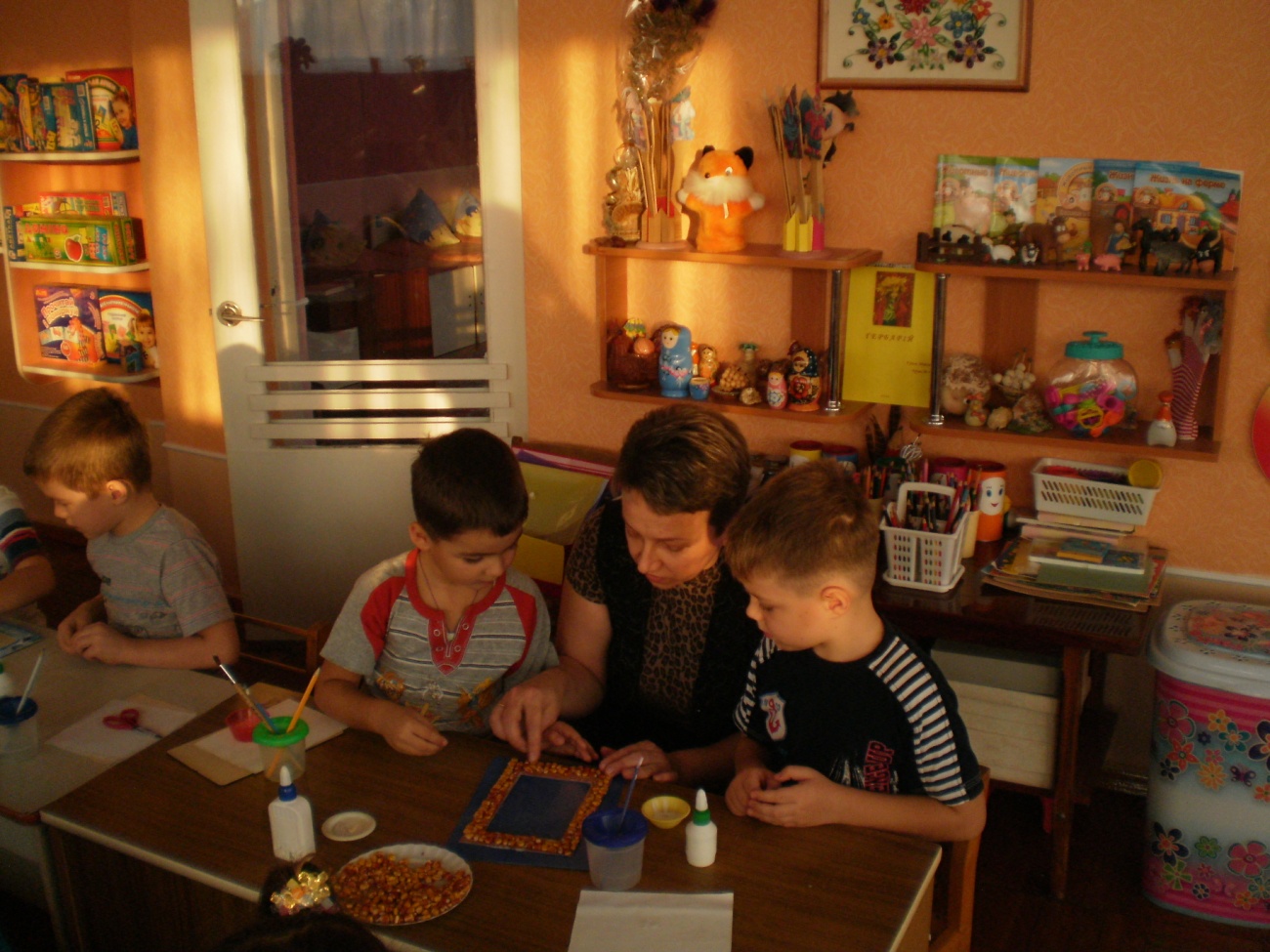 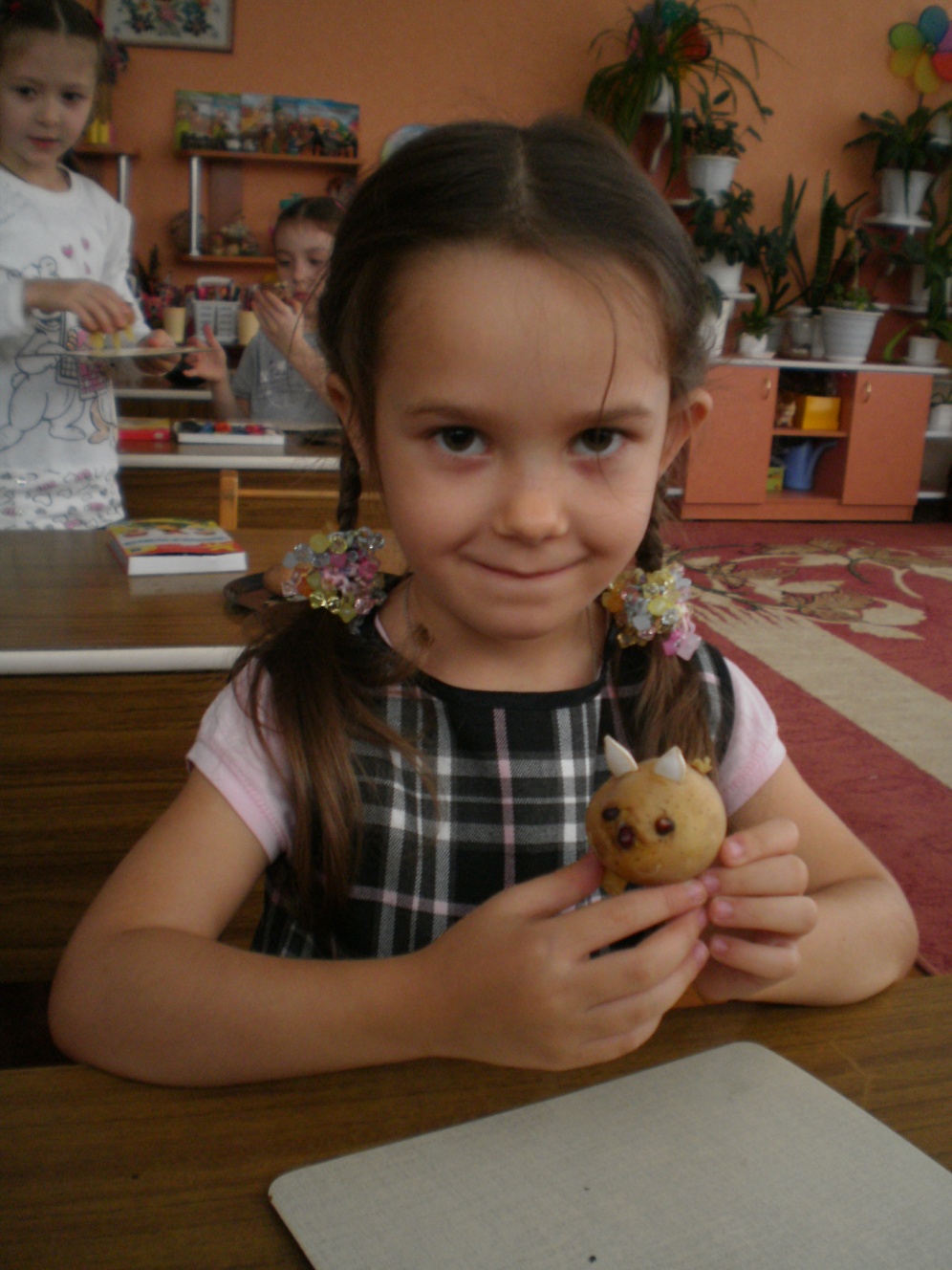 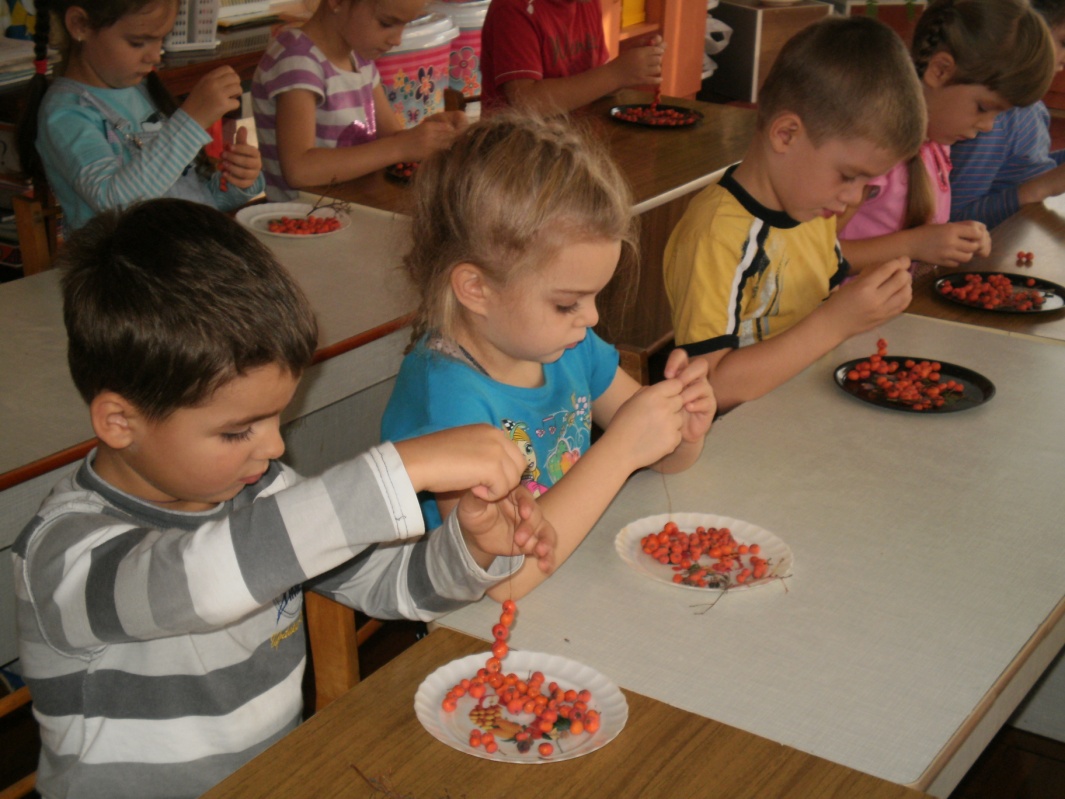 Розвивати технічні навички та вміння при роботі з флористичним і декоративним матеріалом
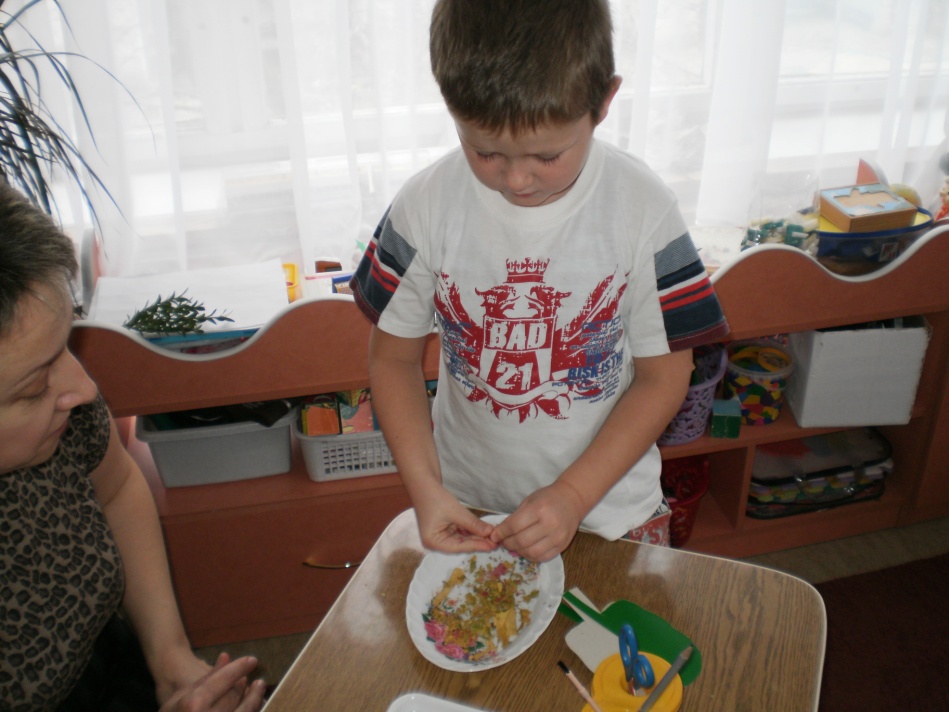 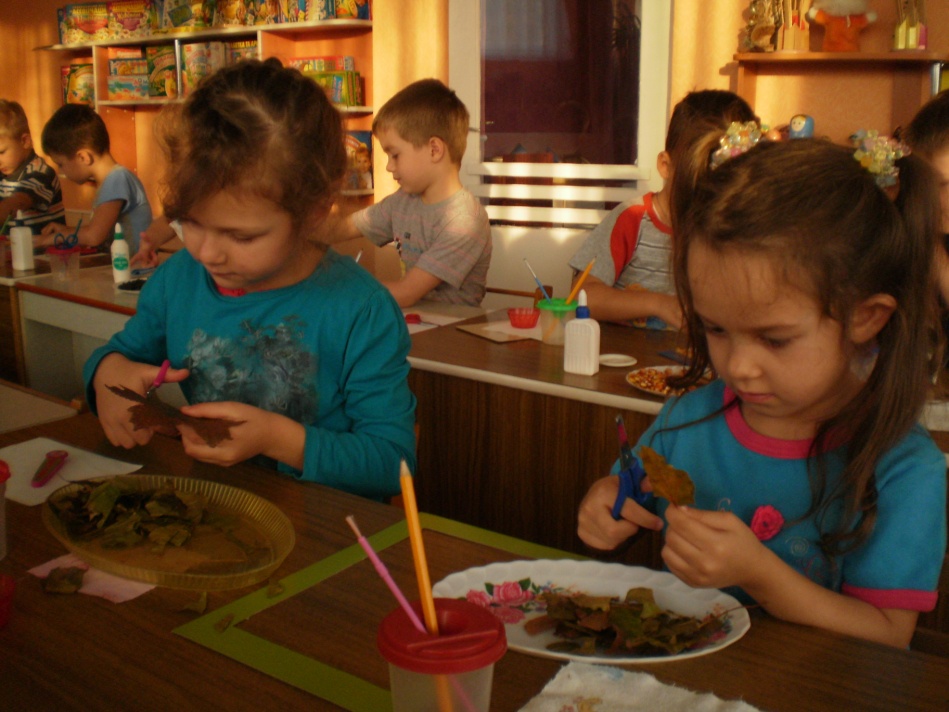 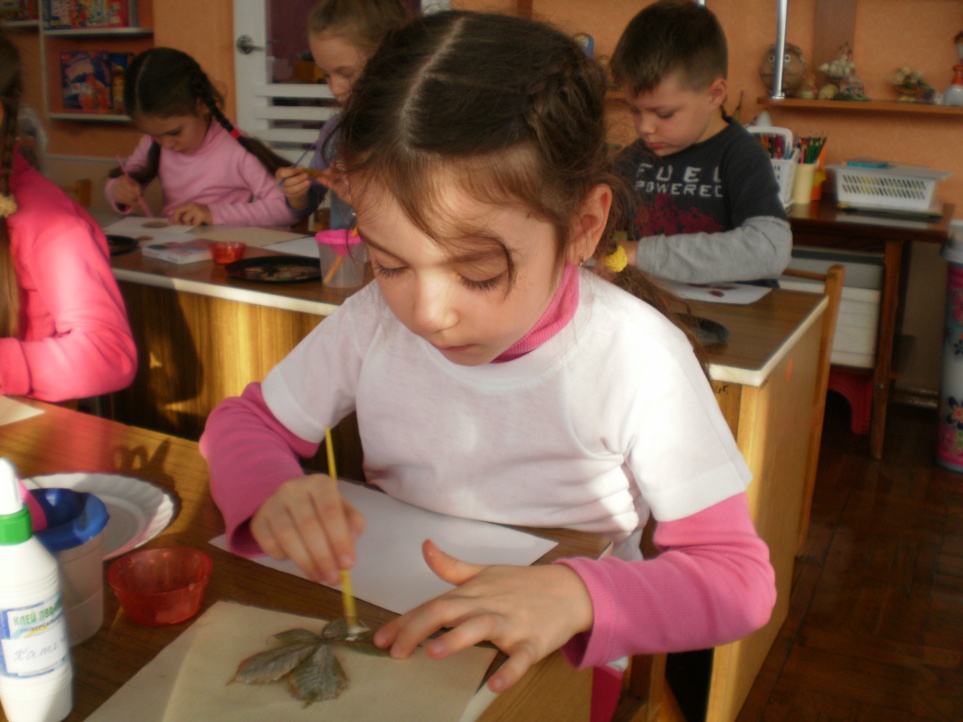 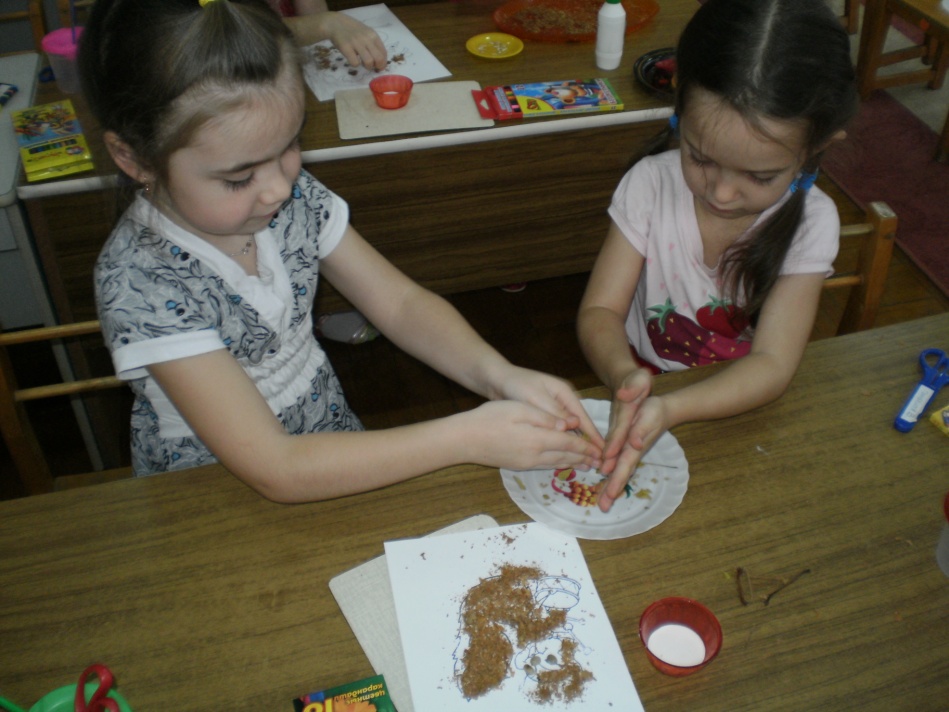 ФОРМИ ДІЯЛЬНОСТІ:
Метод спостереження: екскурсії, прогулянки.
Словесні: бесіди, пізнавальні оповідання, пояснення.
Наочні: картини, схеми, зразки.
Метод проблемного навчання: самостійний пошук рішення на поставлене завдання.
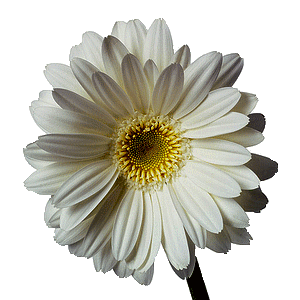 Метод спостереження: екскурсії, прогулянки
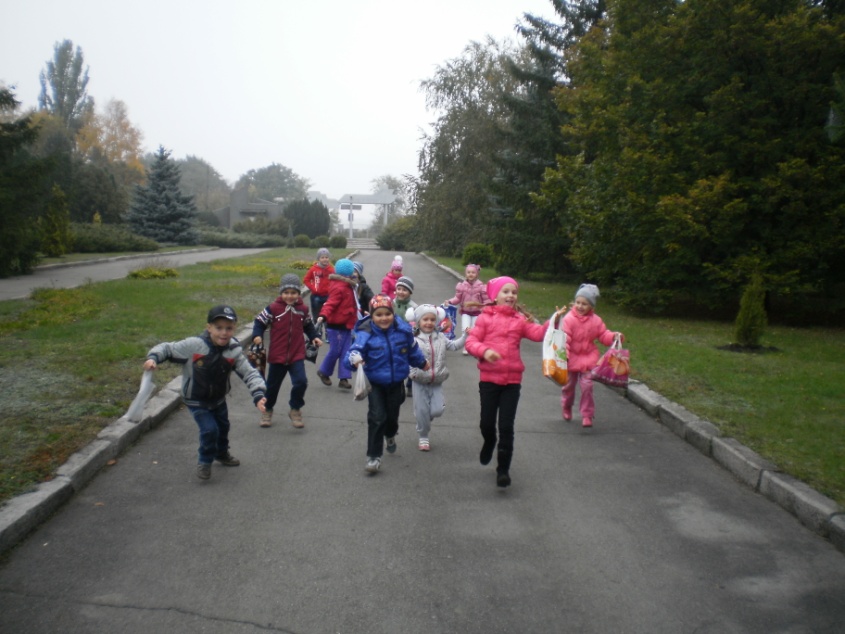 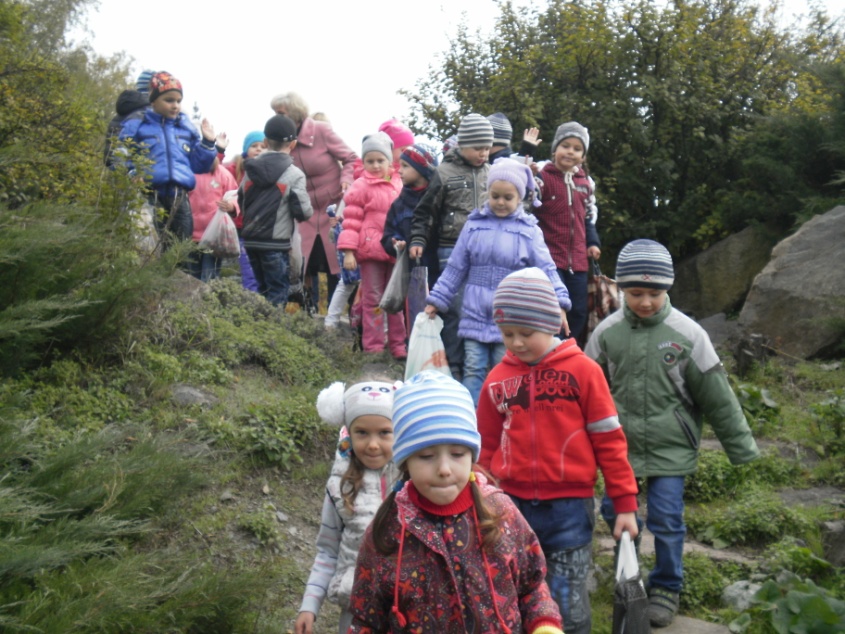 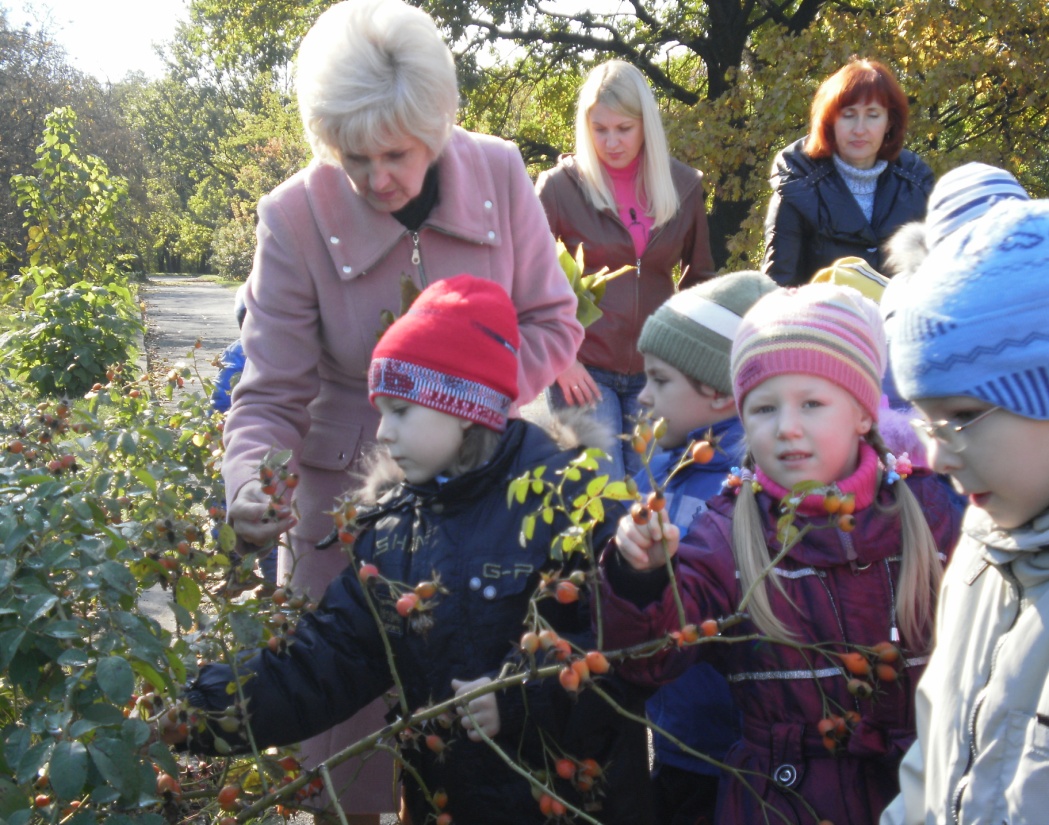 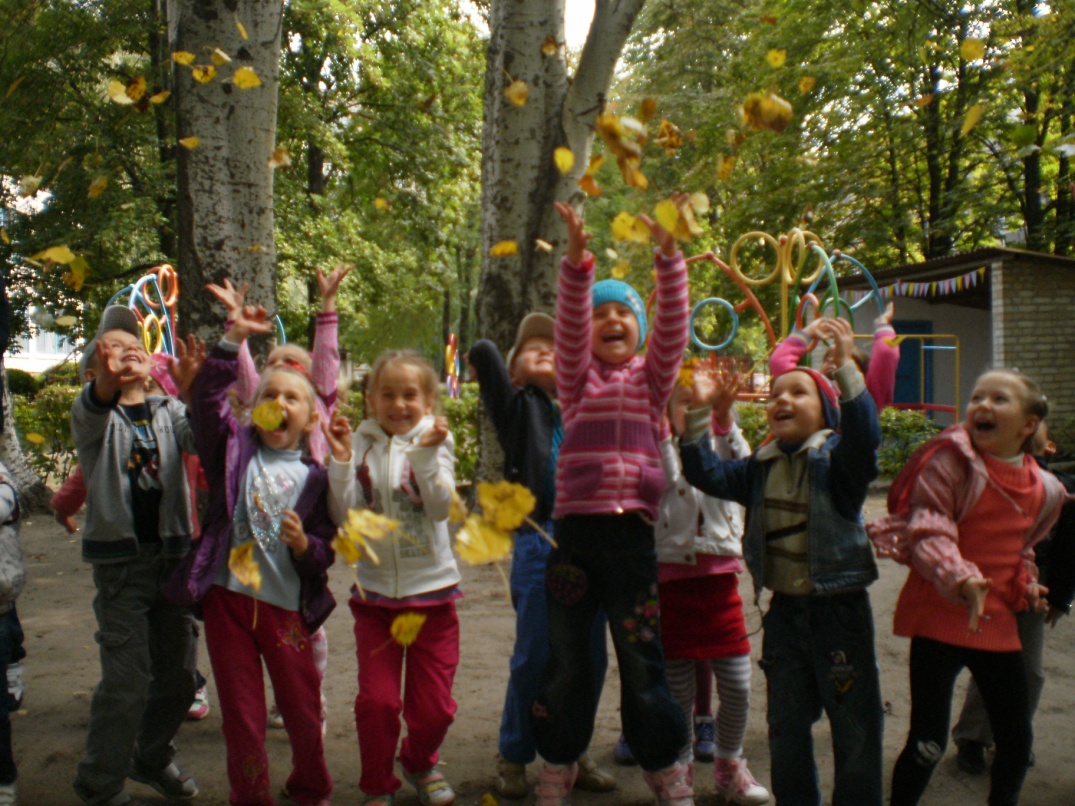 Словесні: бесіди, пізнавальні оповідання, пояснення
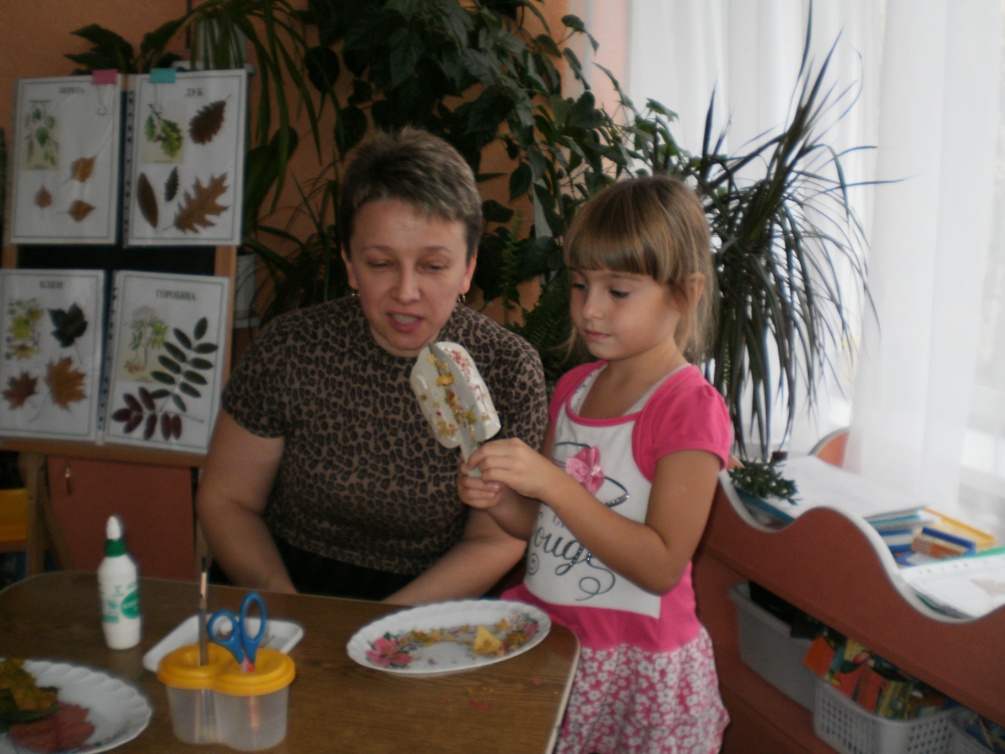 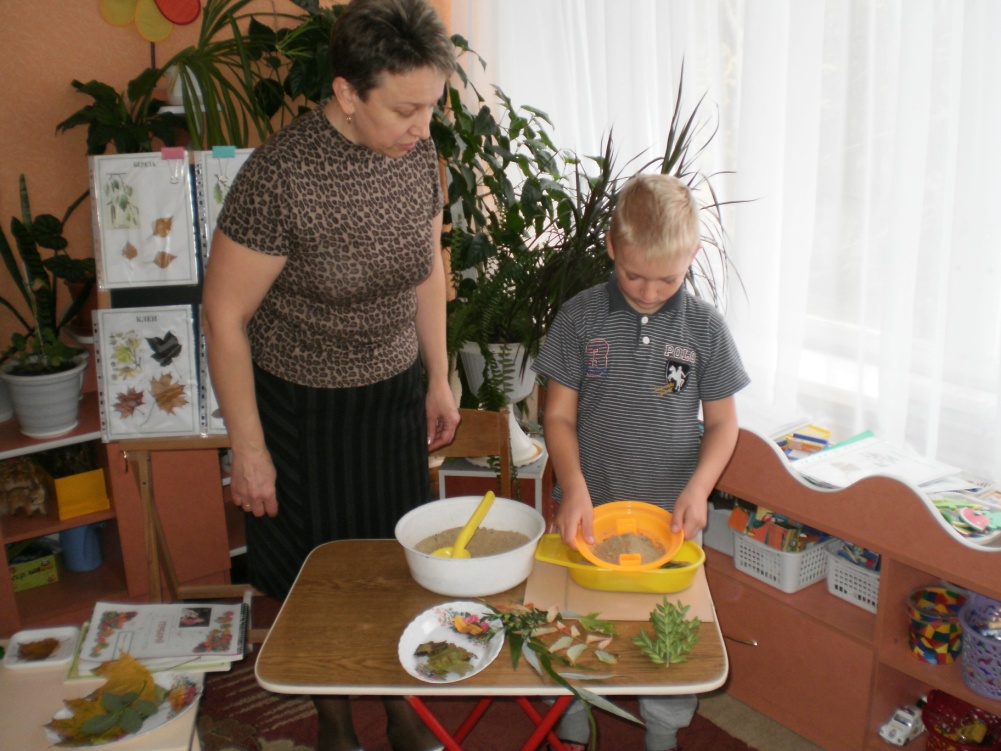 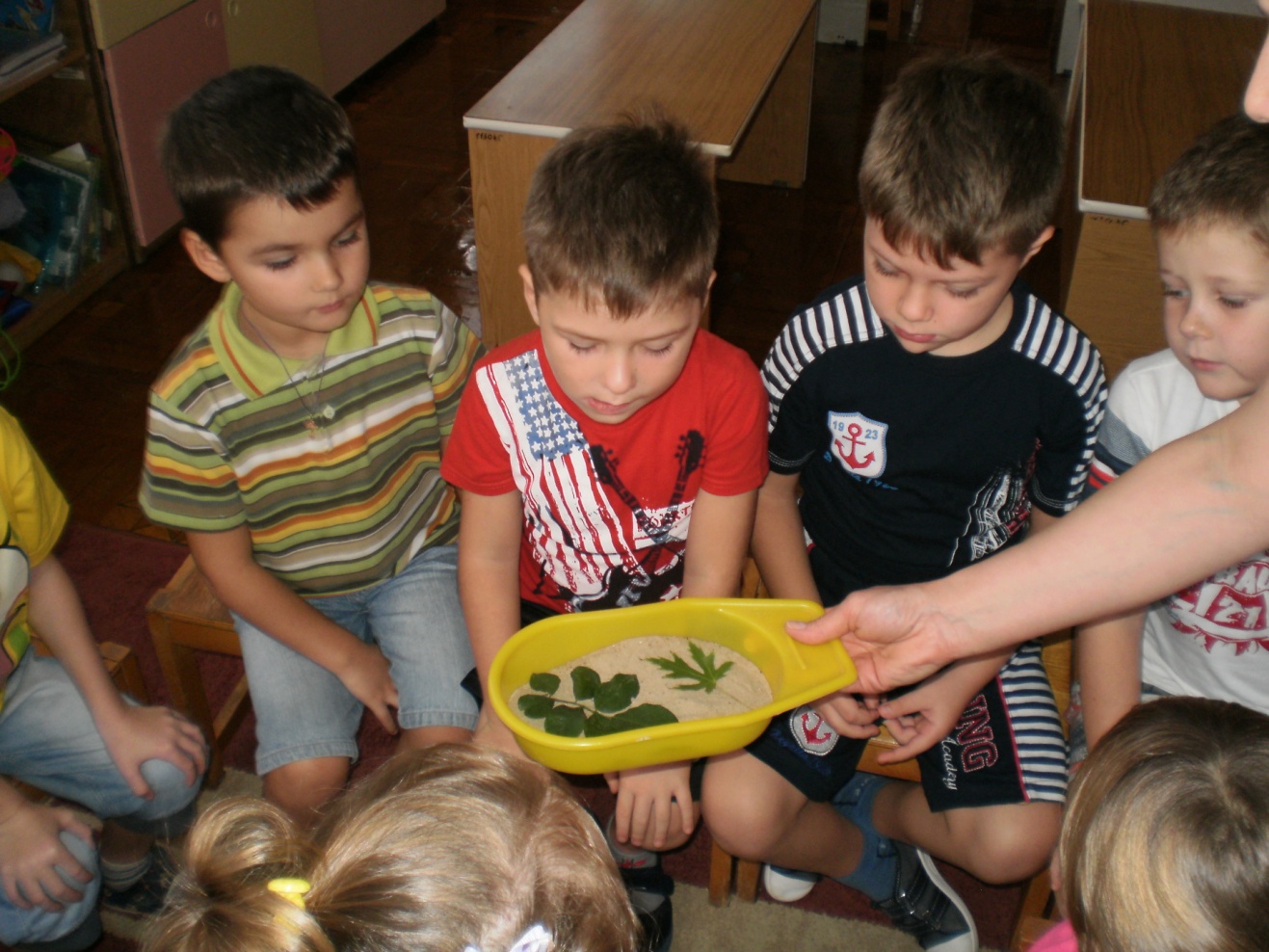 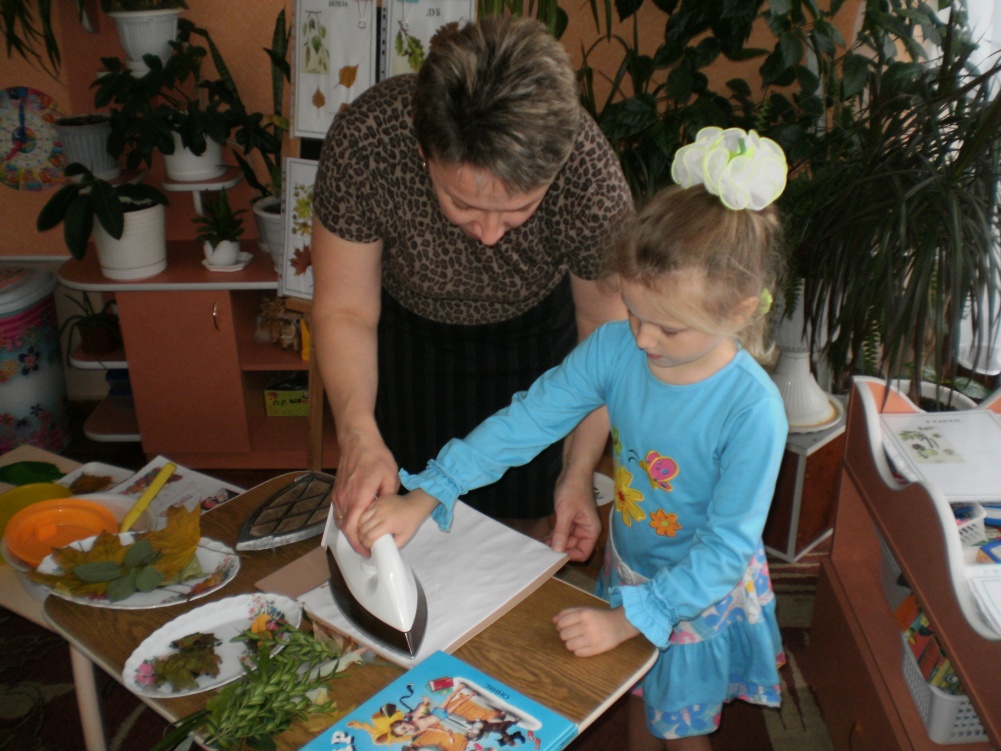 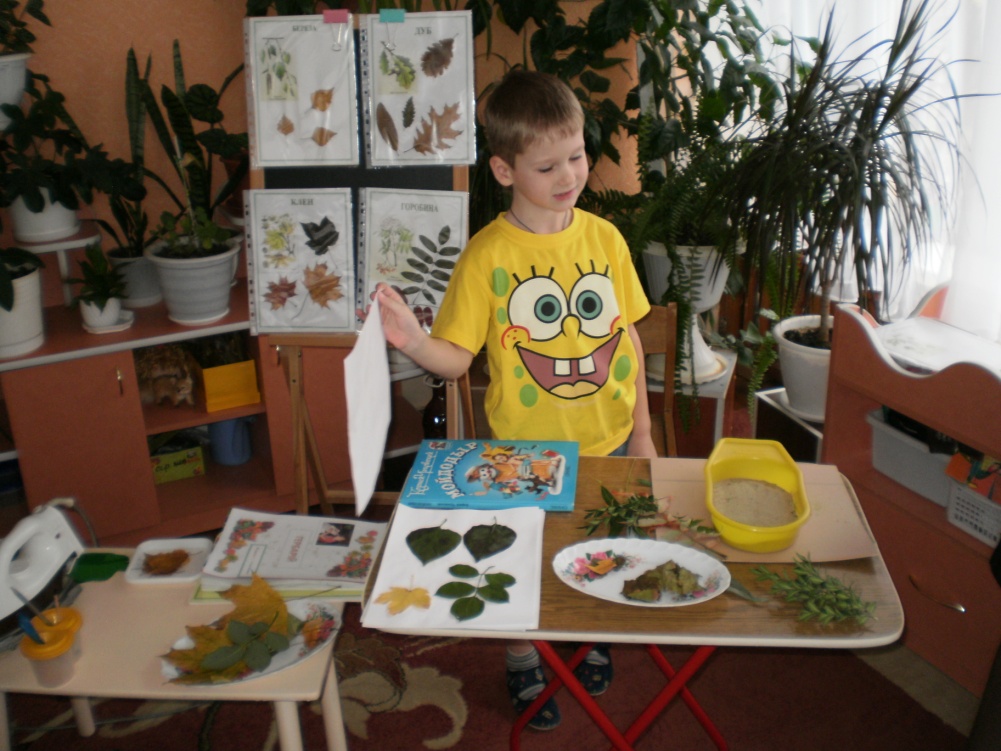 Наочні: картини, схеми, зразки.
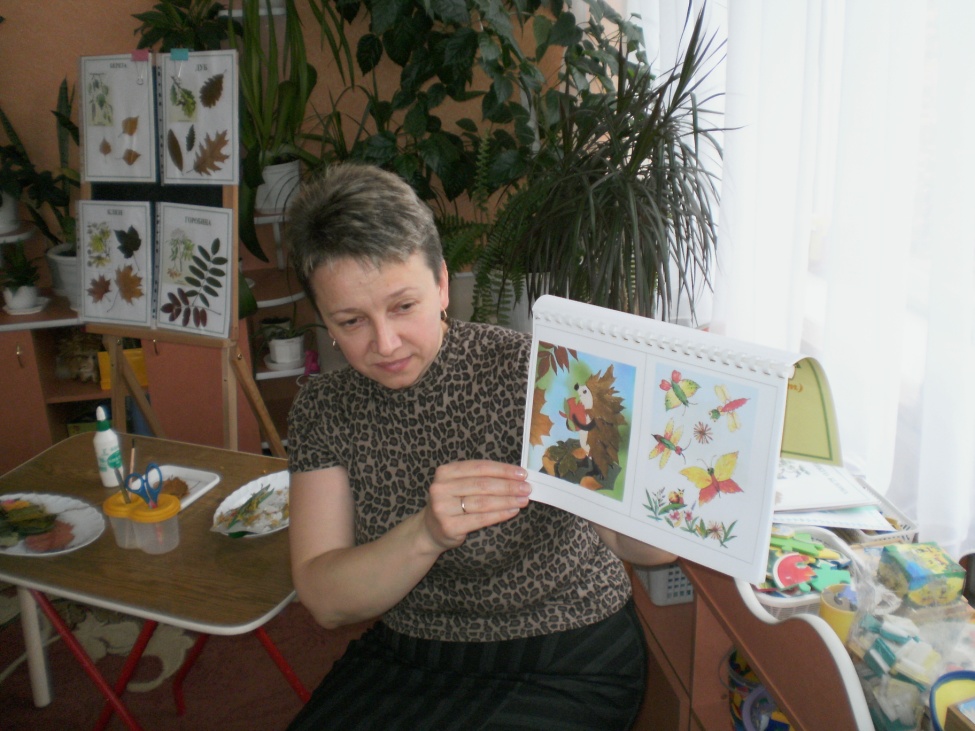 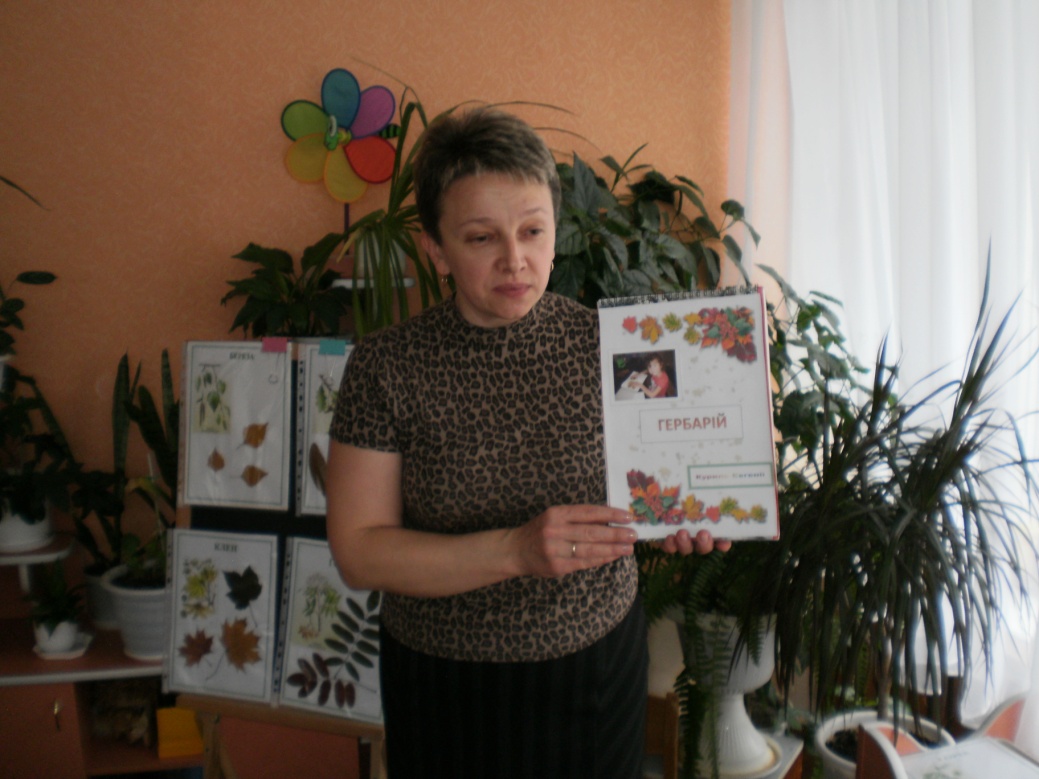 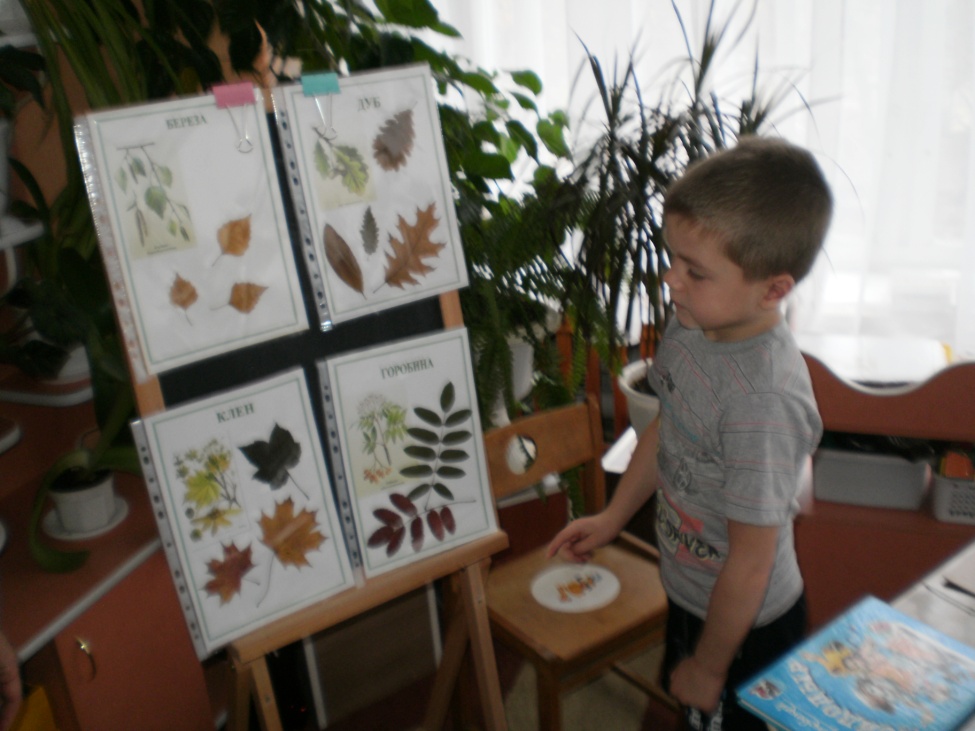 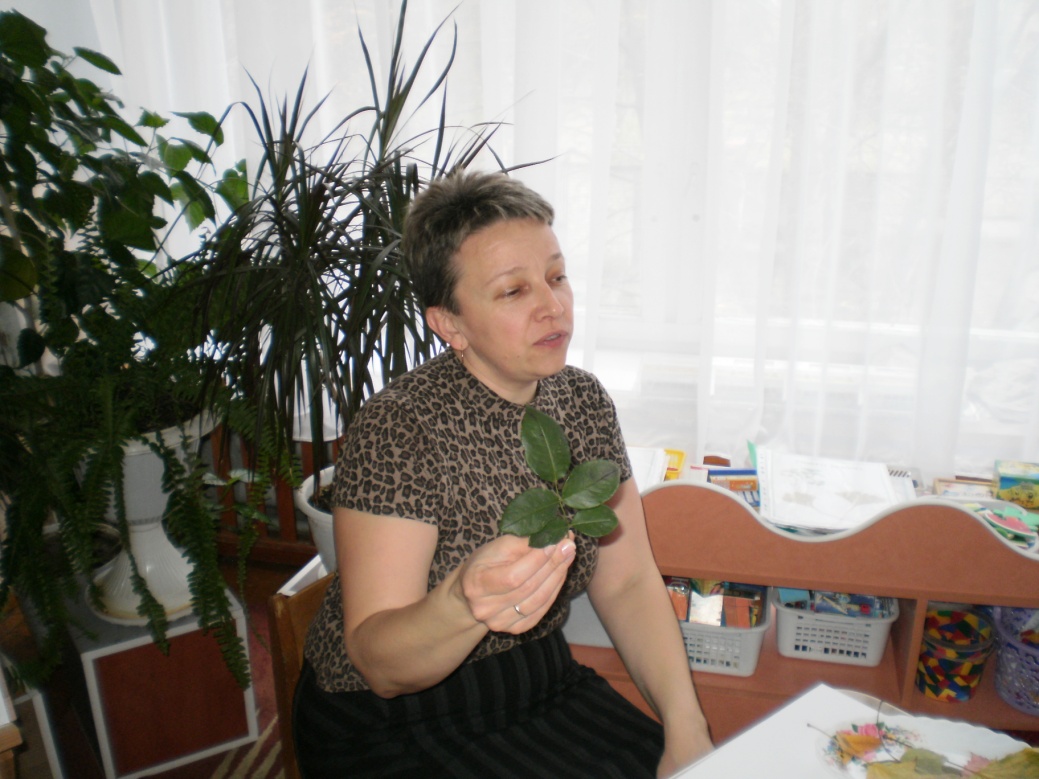 Метод проблемного навчання: самостійний пошук рішення на поставлене завдання
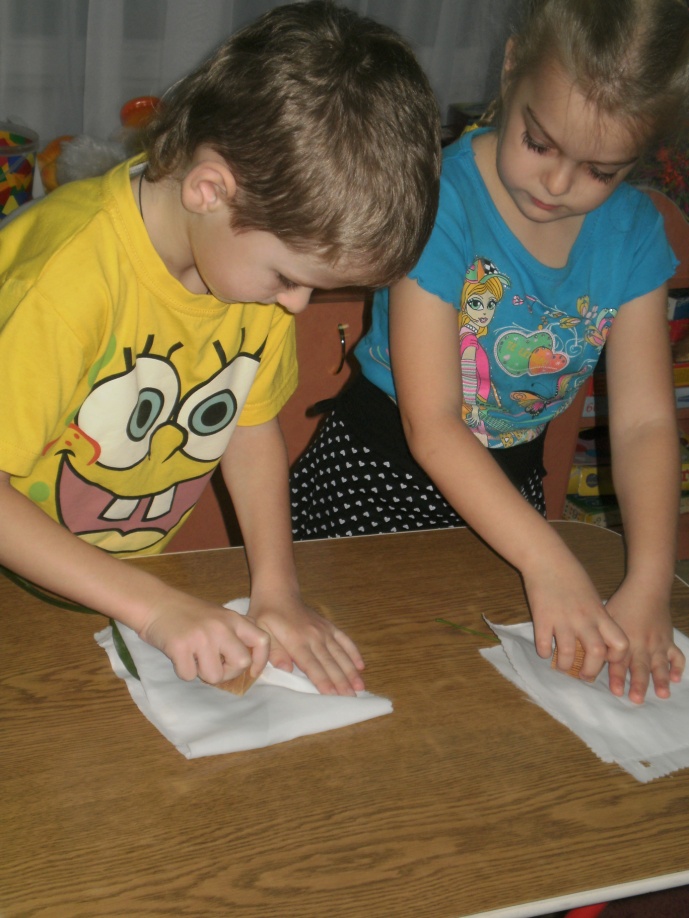 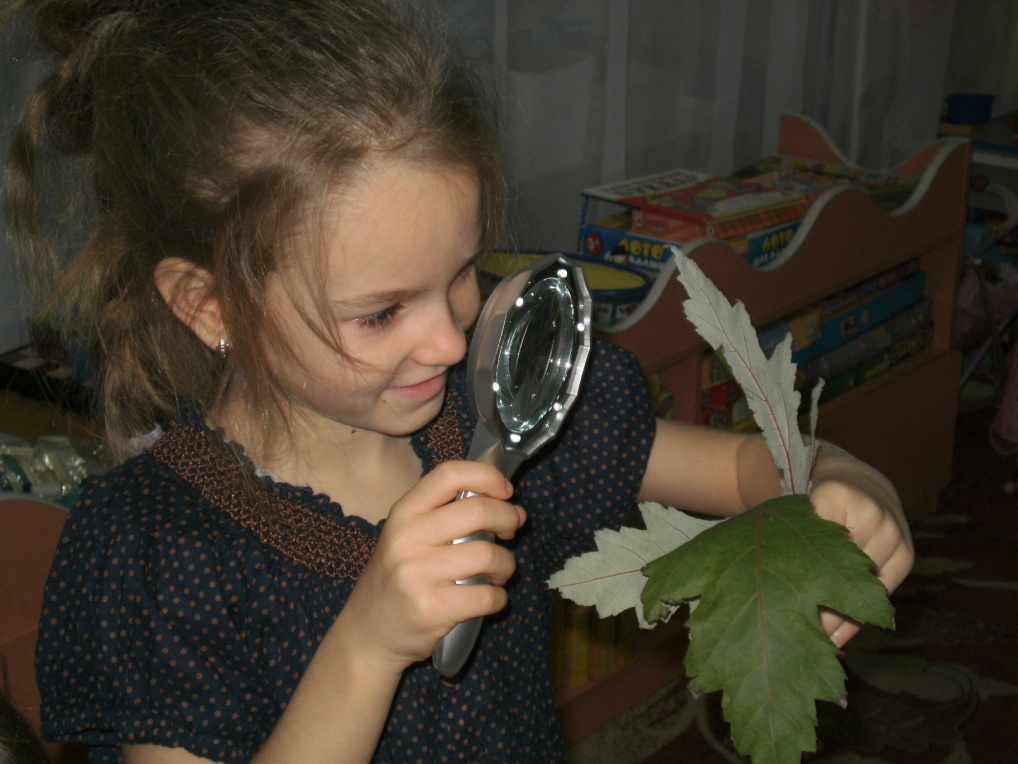 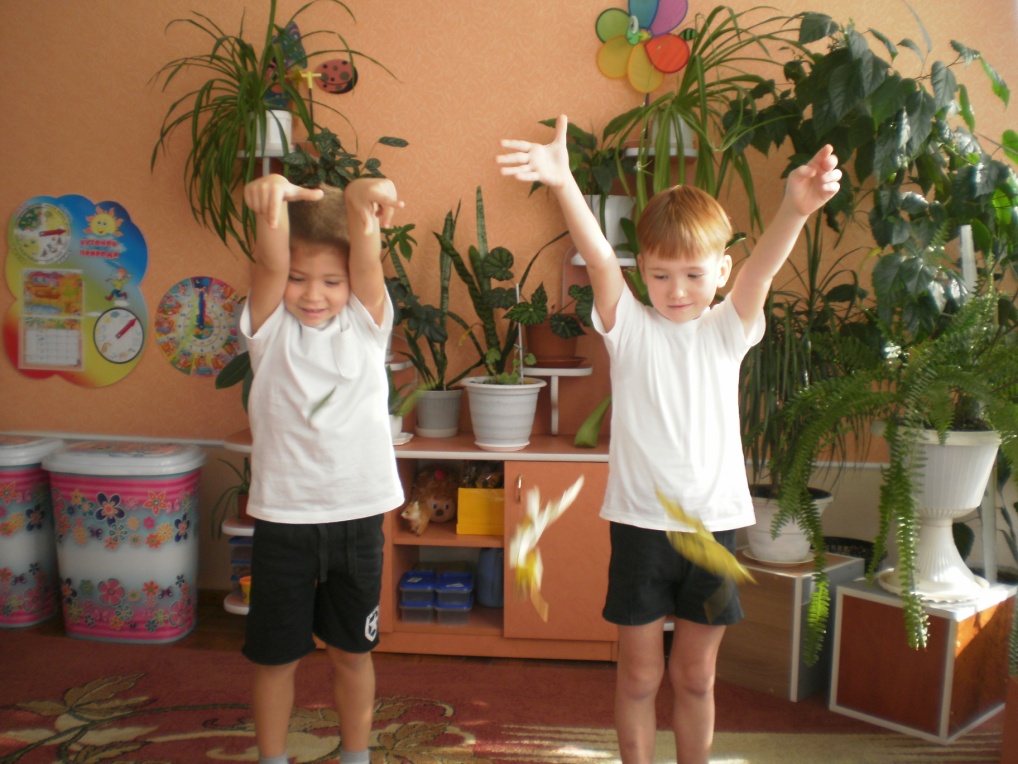 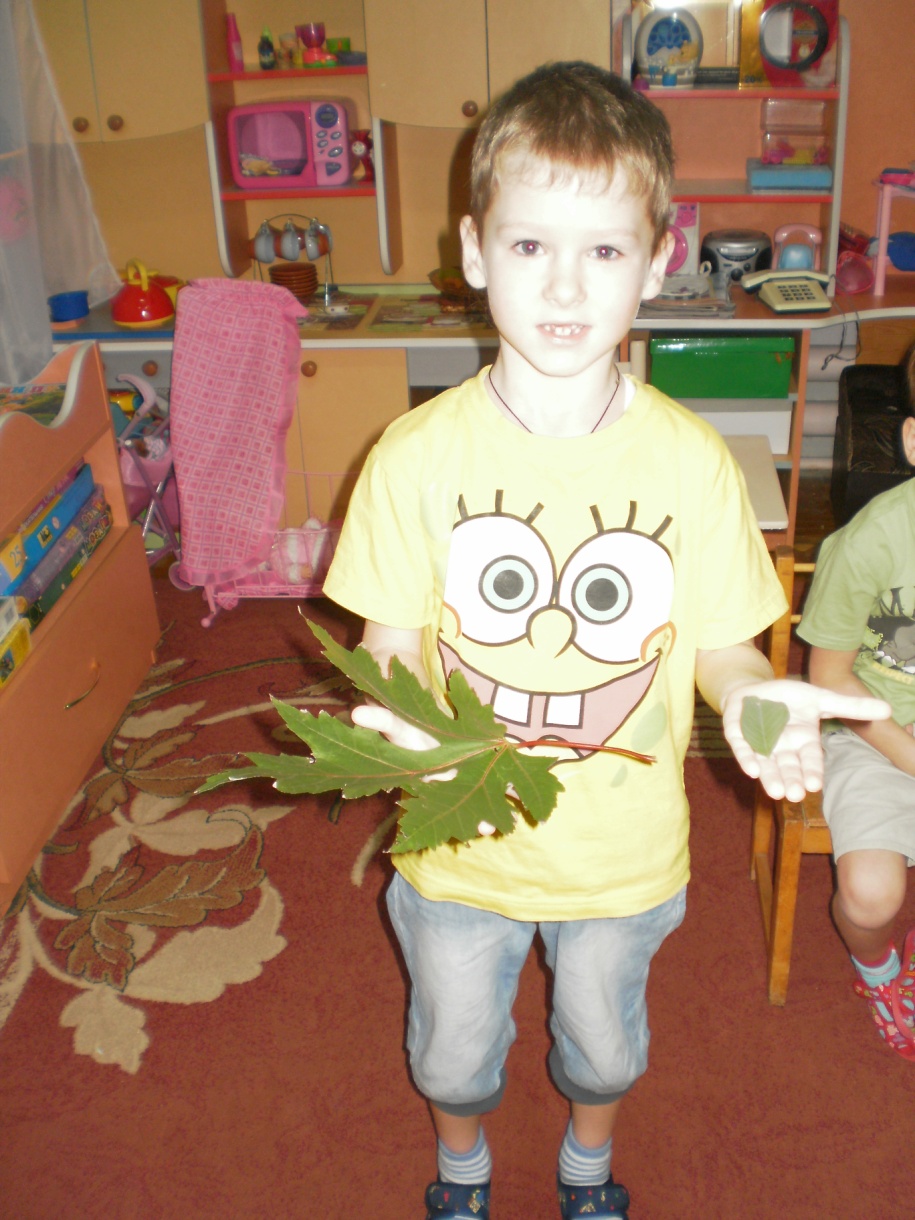 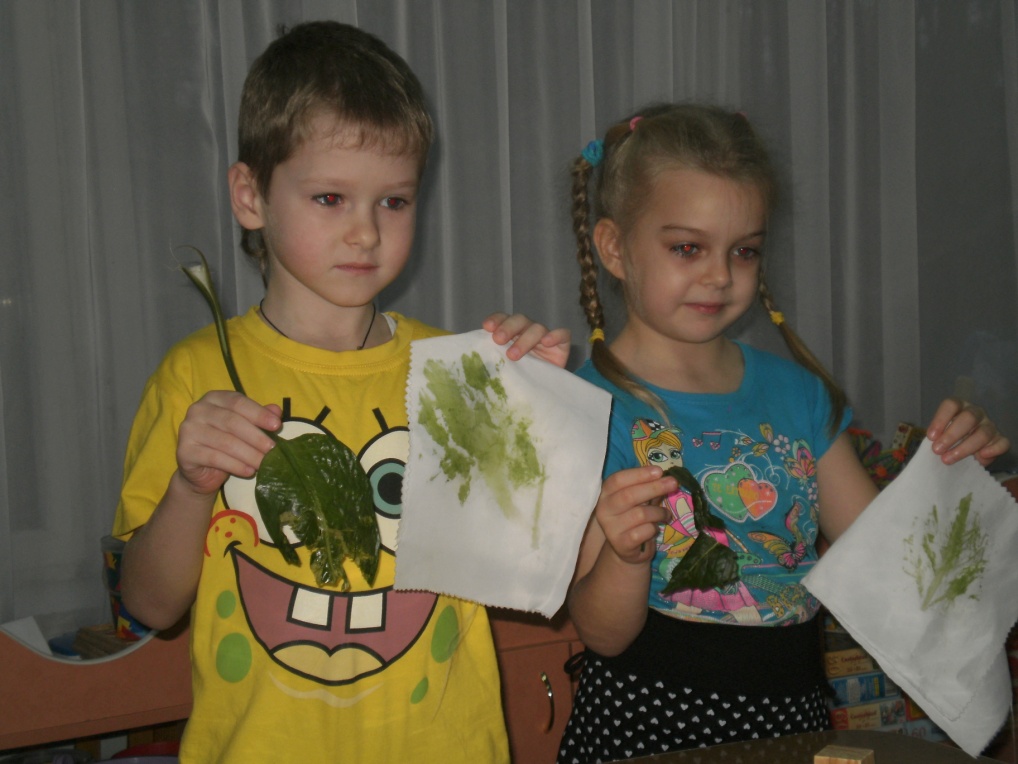 ОЧІКУВАНІ РЕЗУЛЬТАТИ:
Класифікують рослинний світ.
Мають уявлення про способи збору, засушування,зберігання природного матеріалу.
Виконують композиції різними прийомами.
Вміють передавати характерні особливості предмета за допомогою рослинного матеріалу.
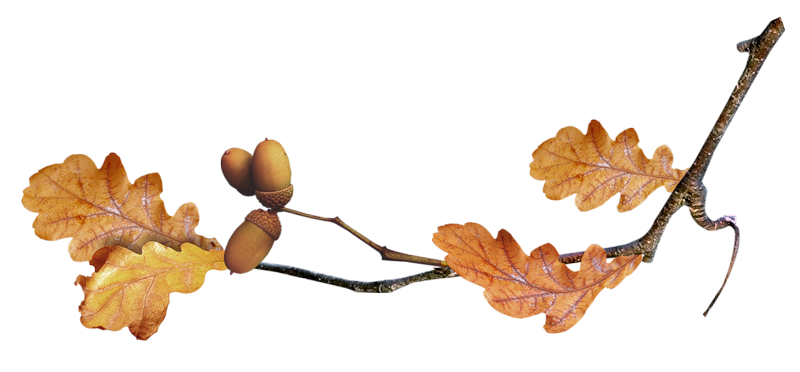 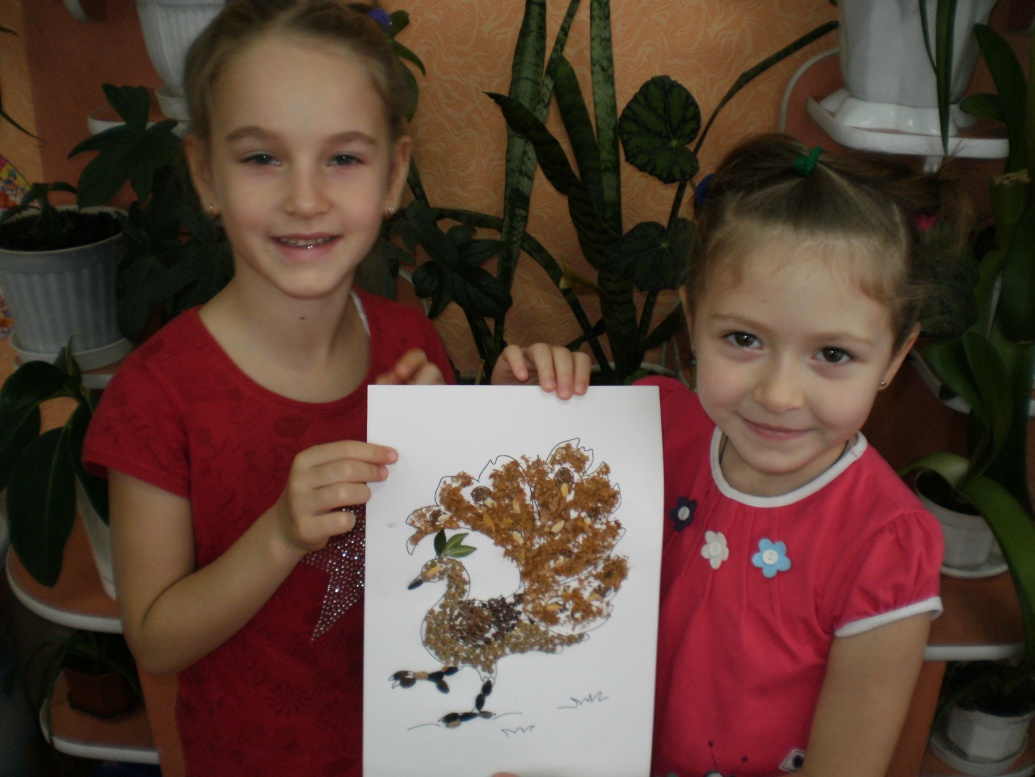 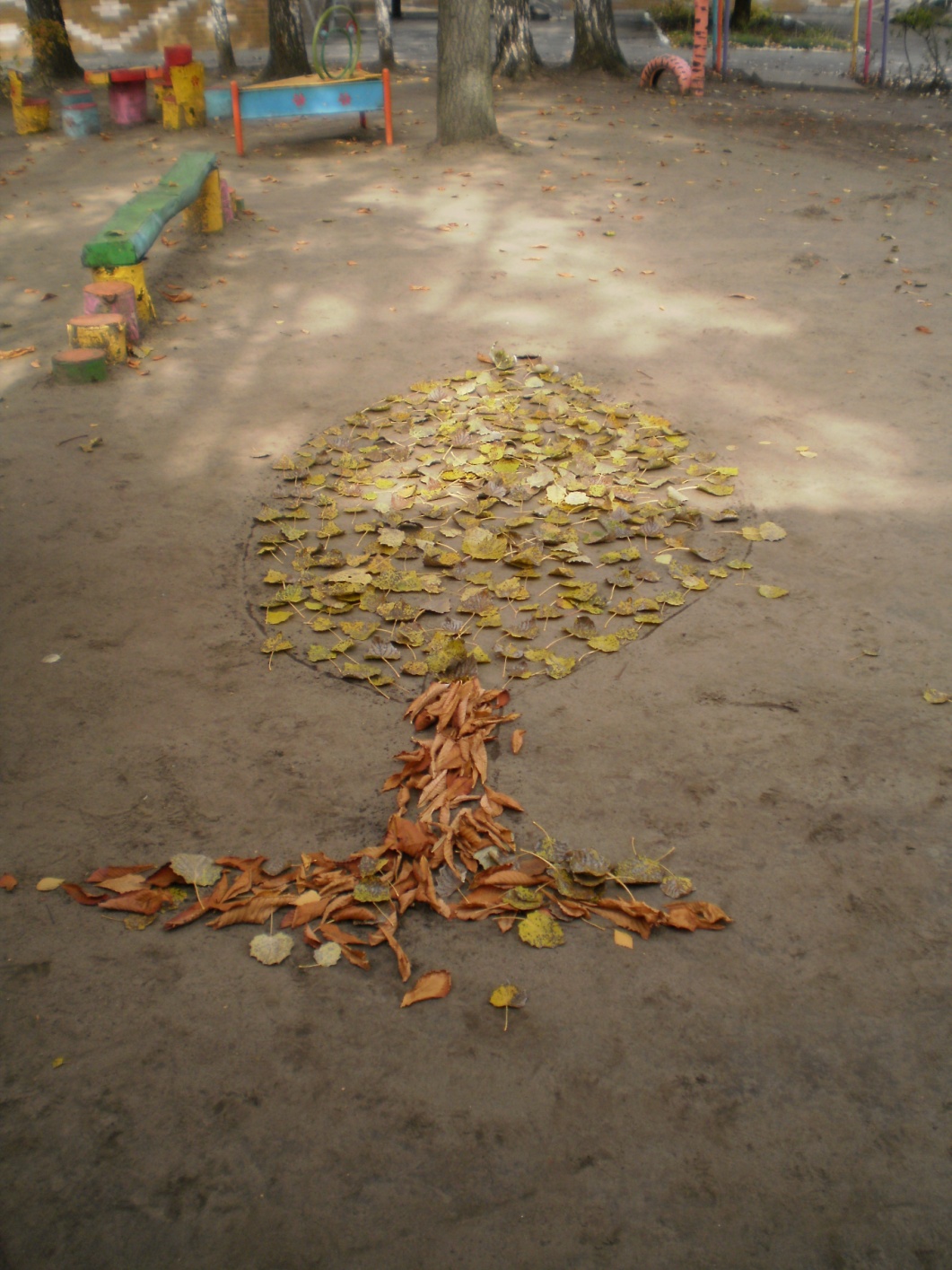 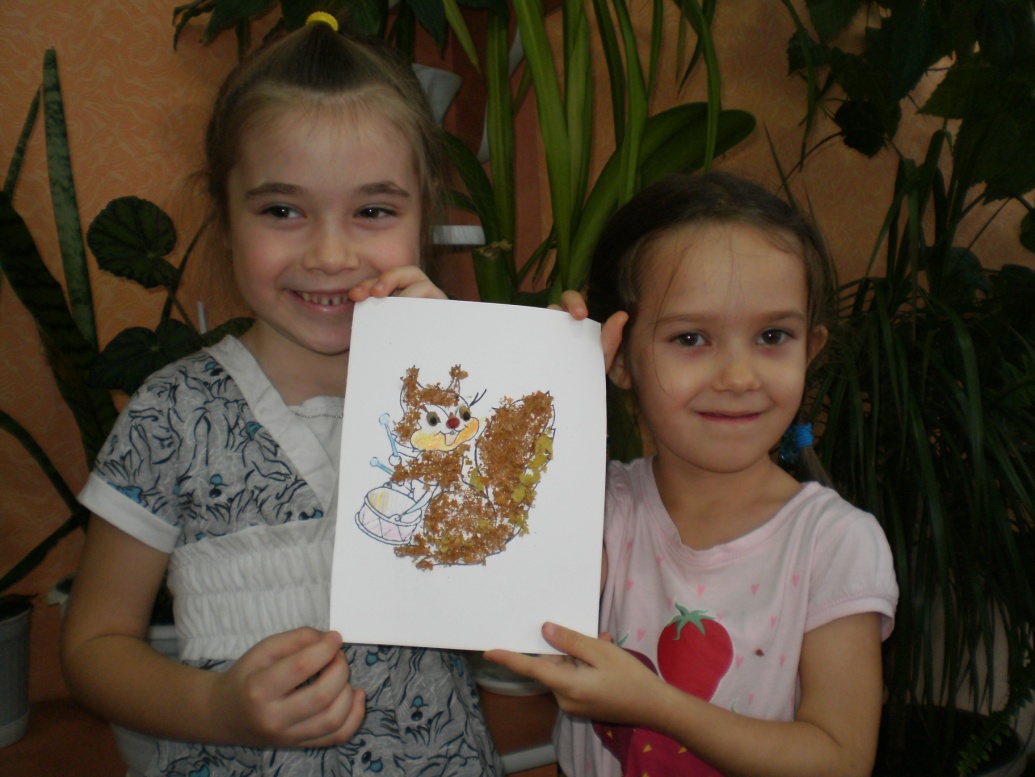 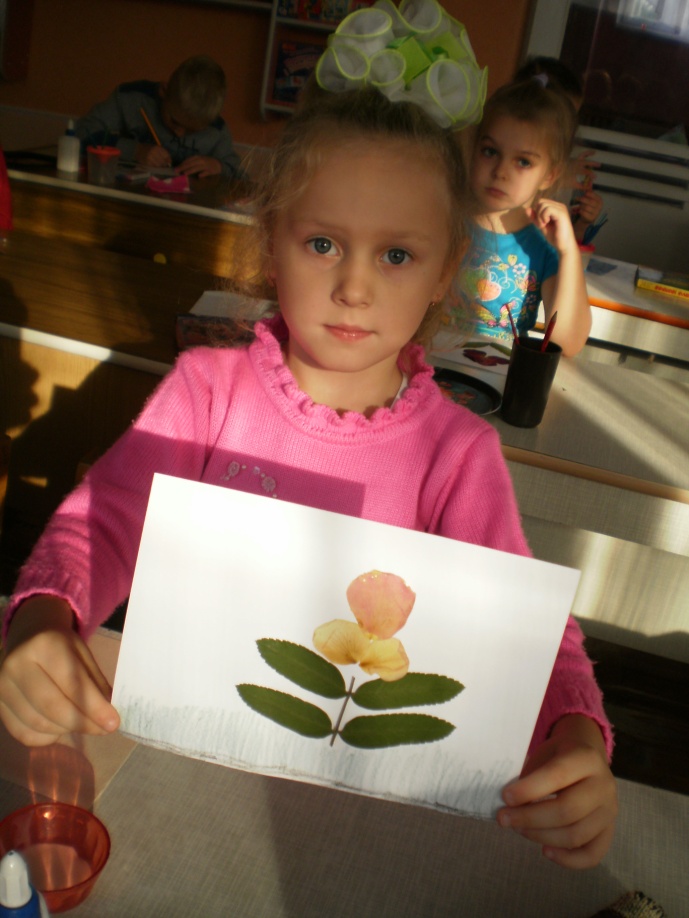 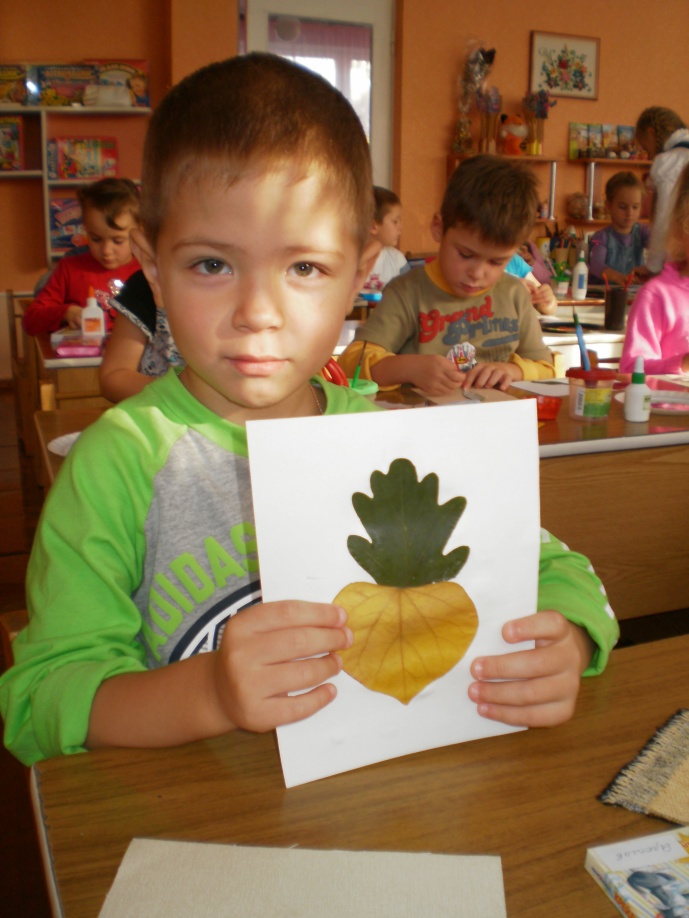 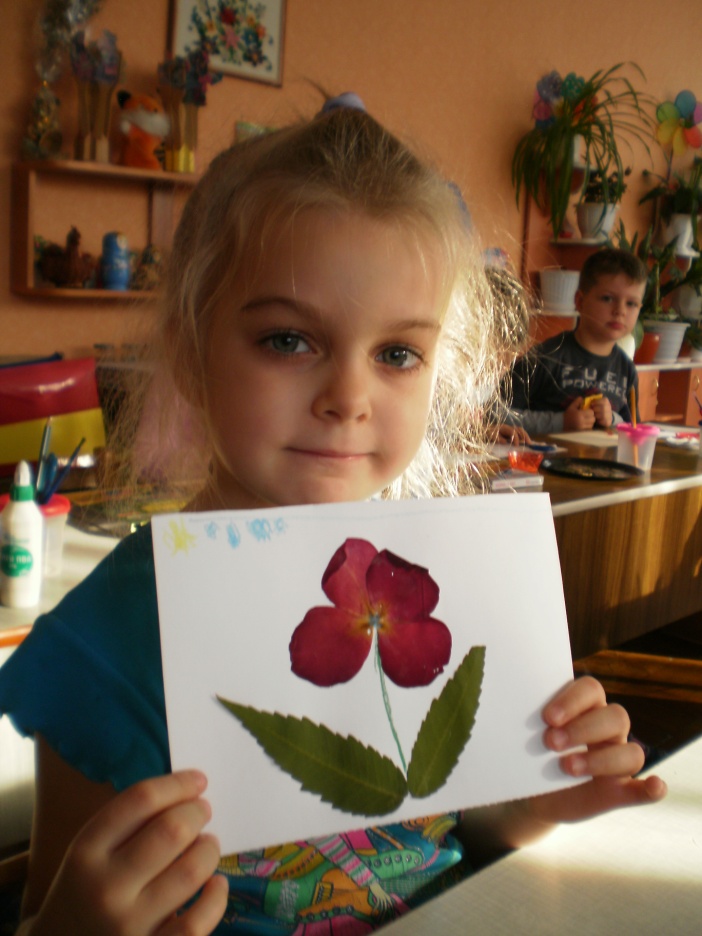 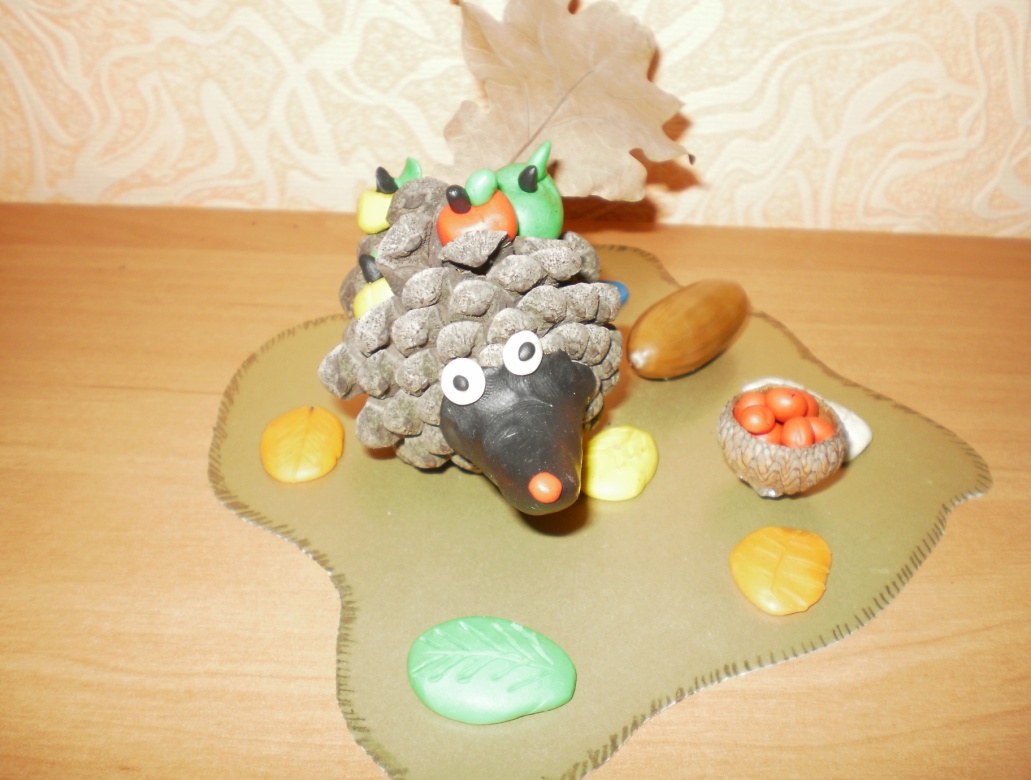 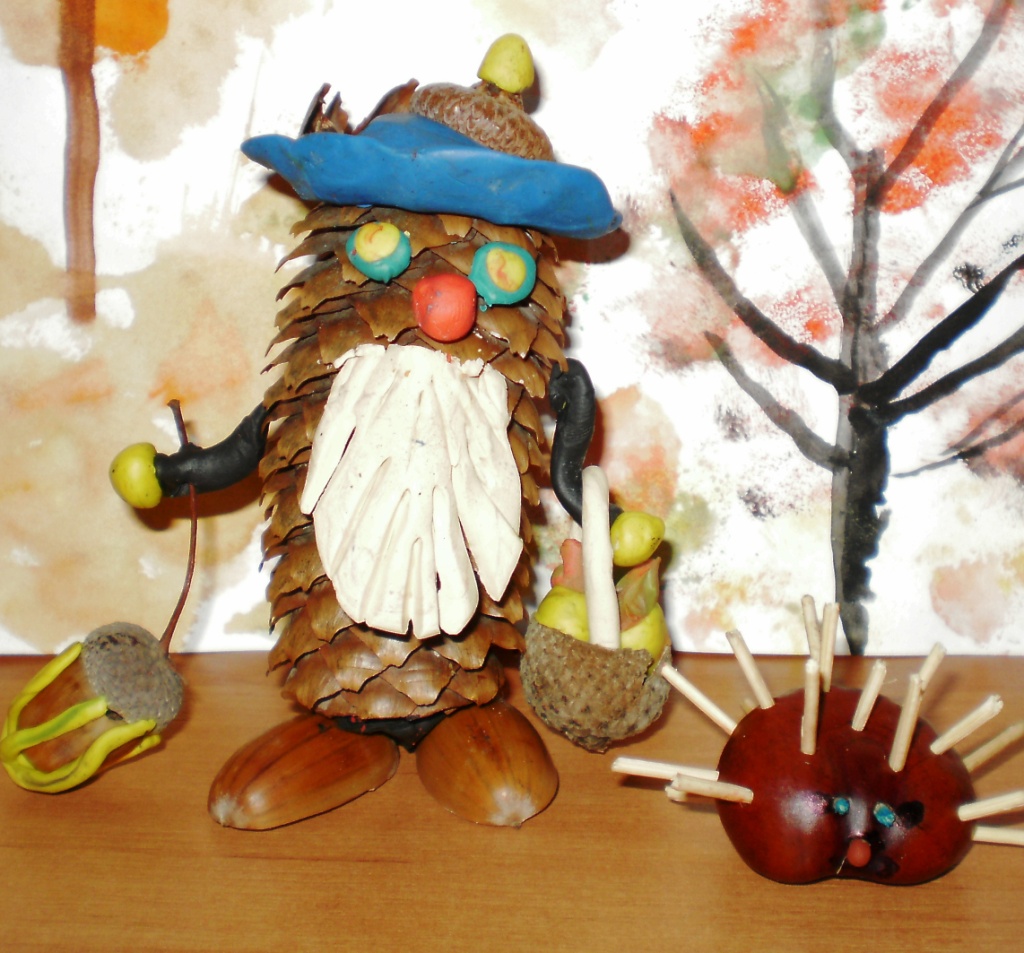 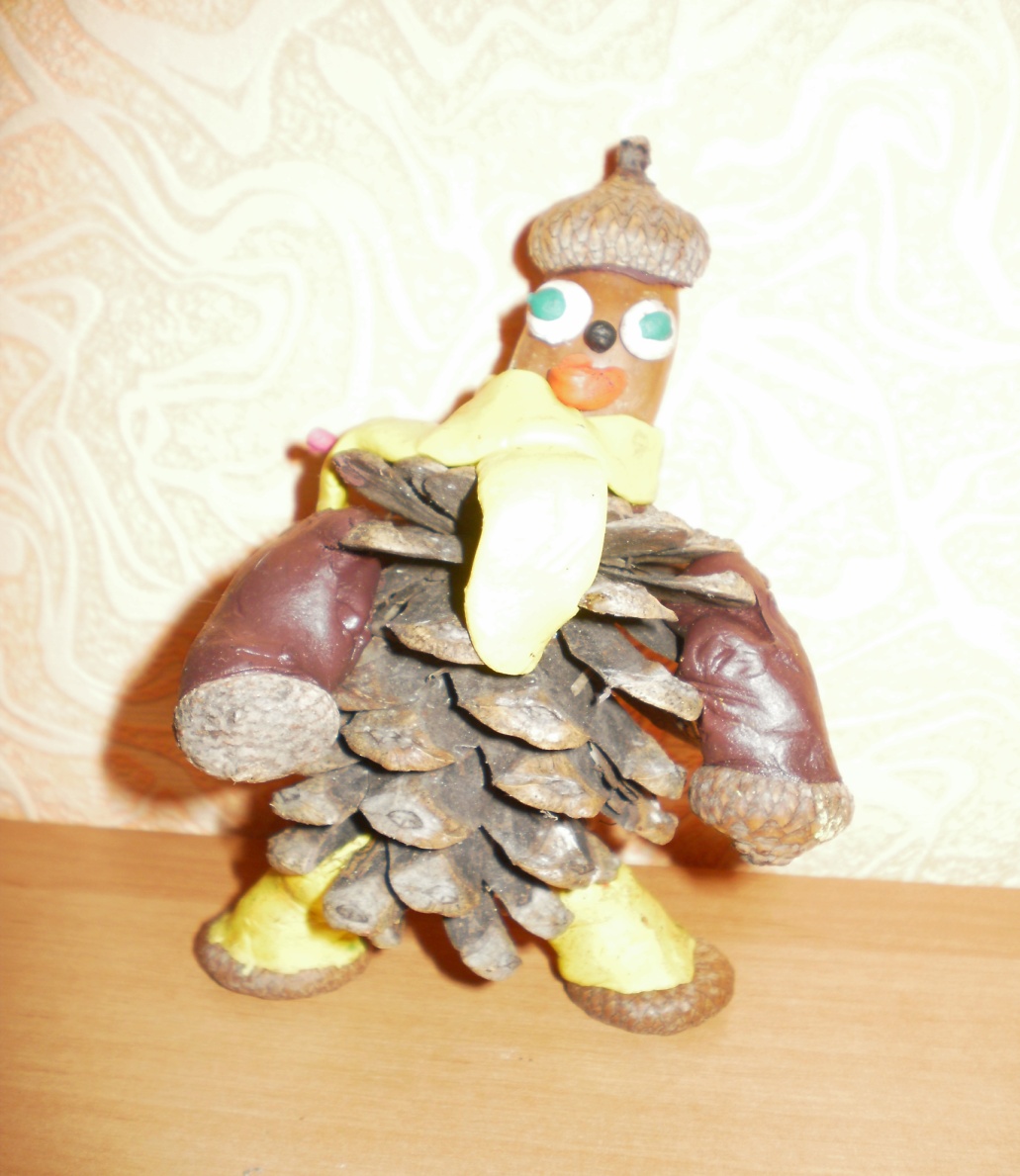 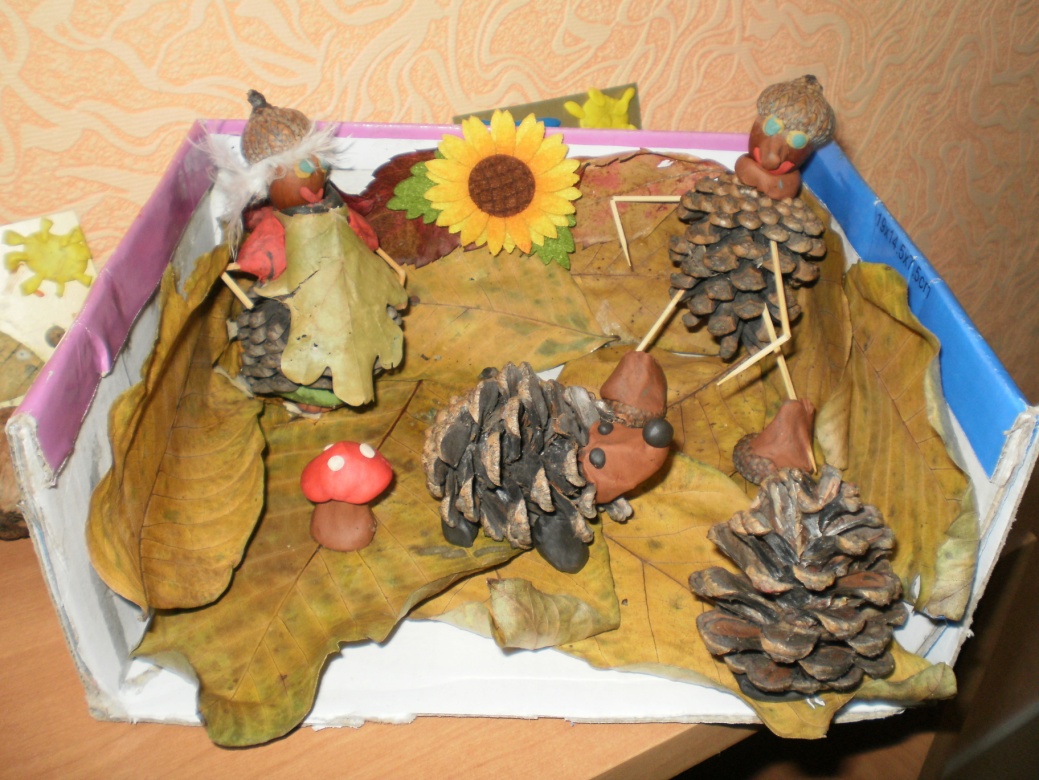 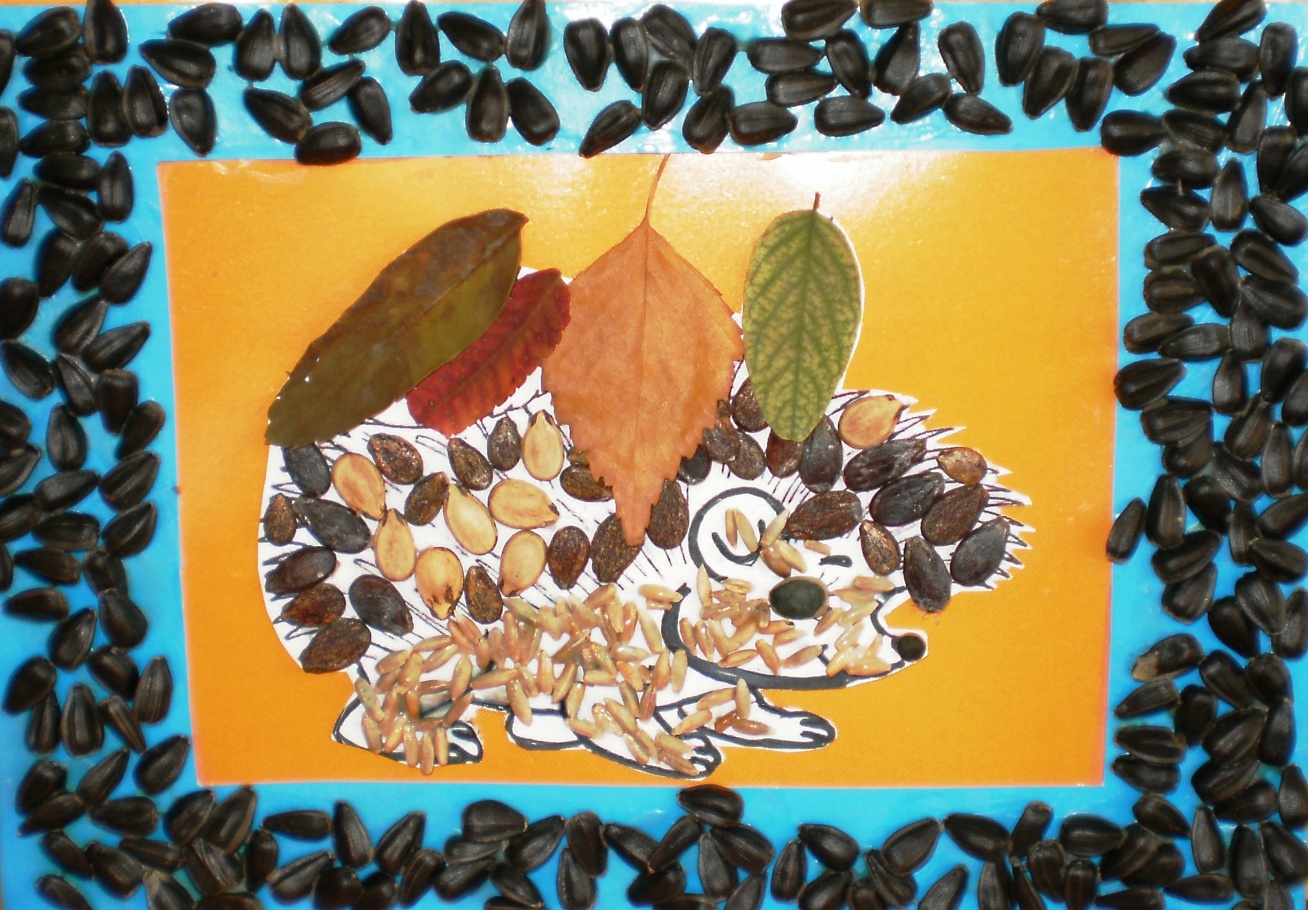 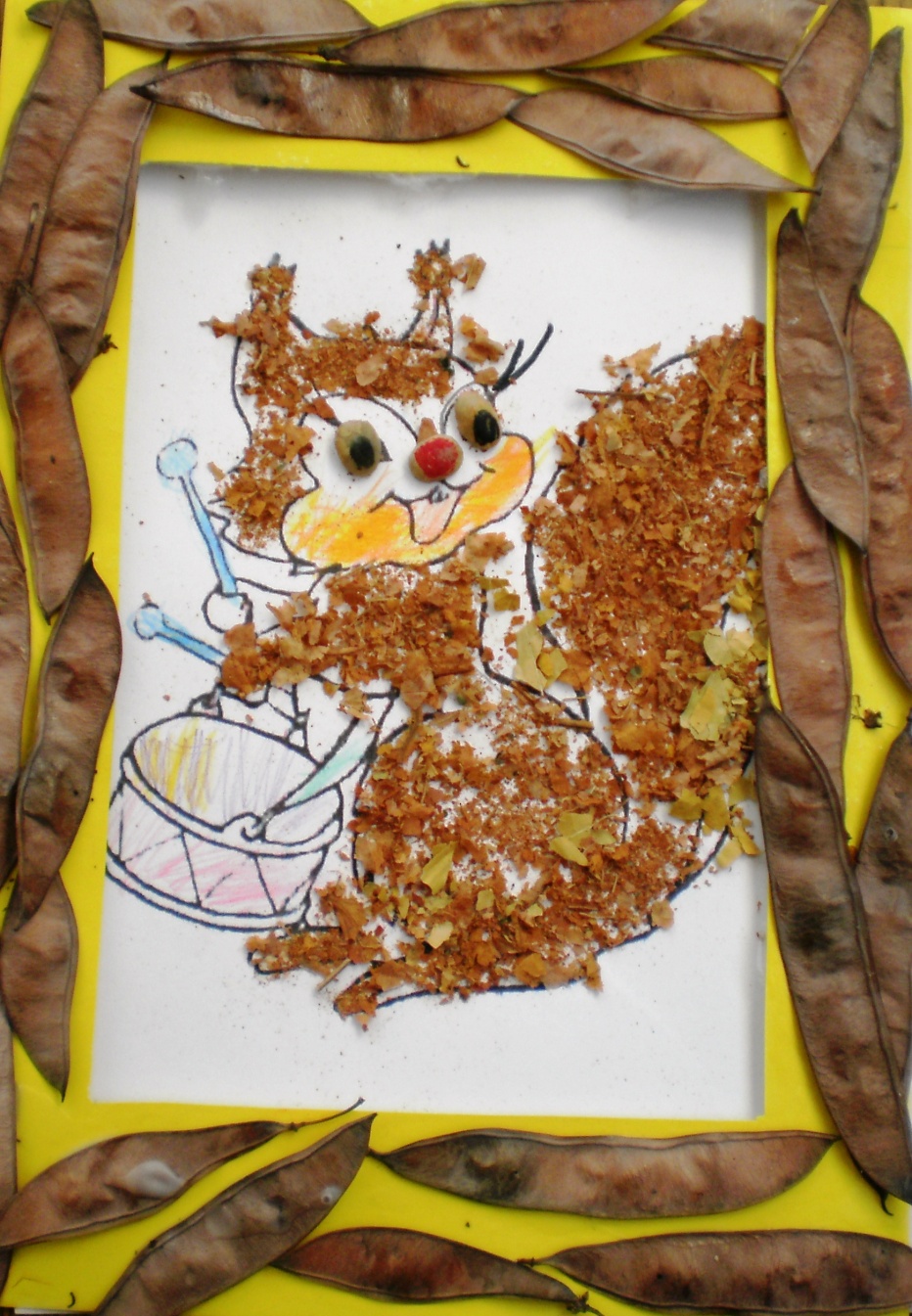 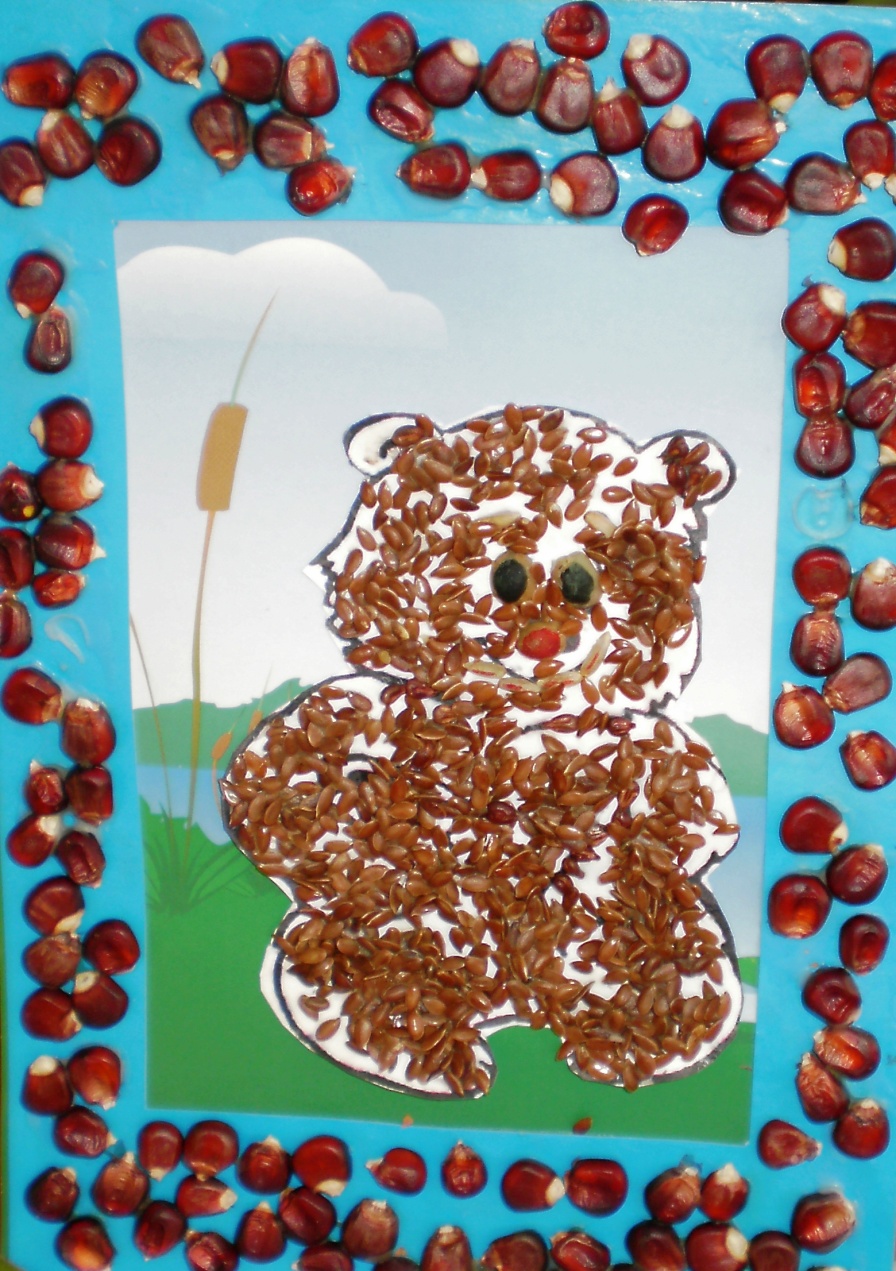 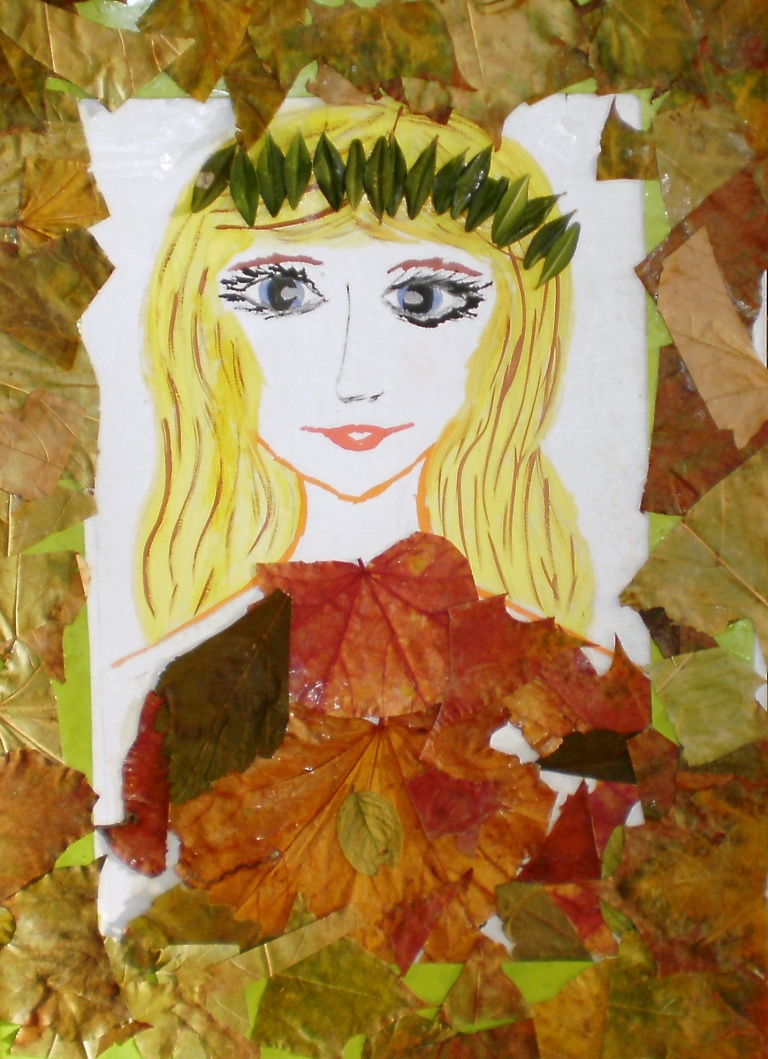 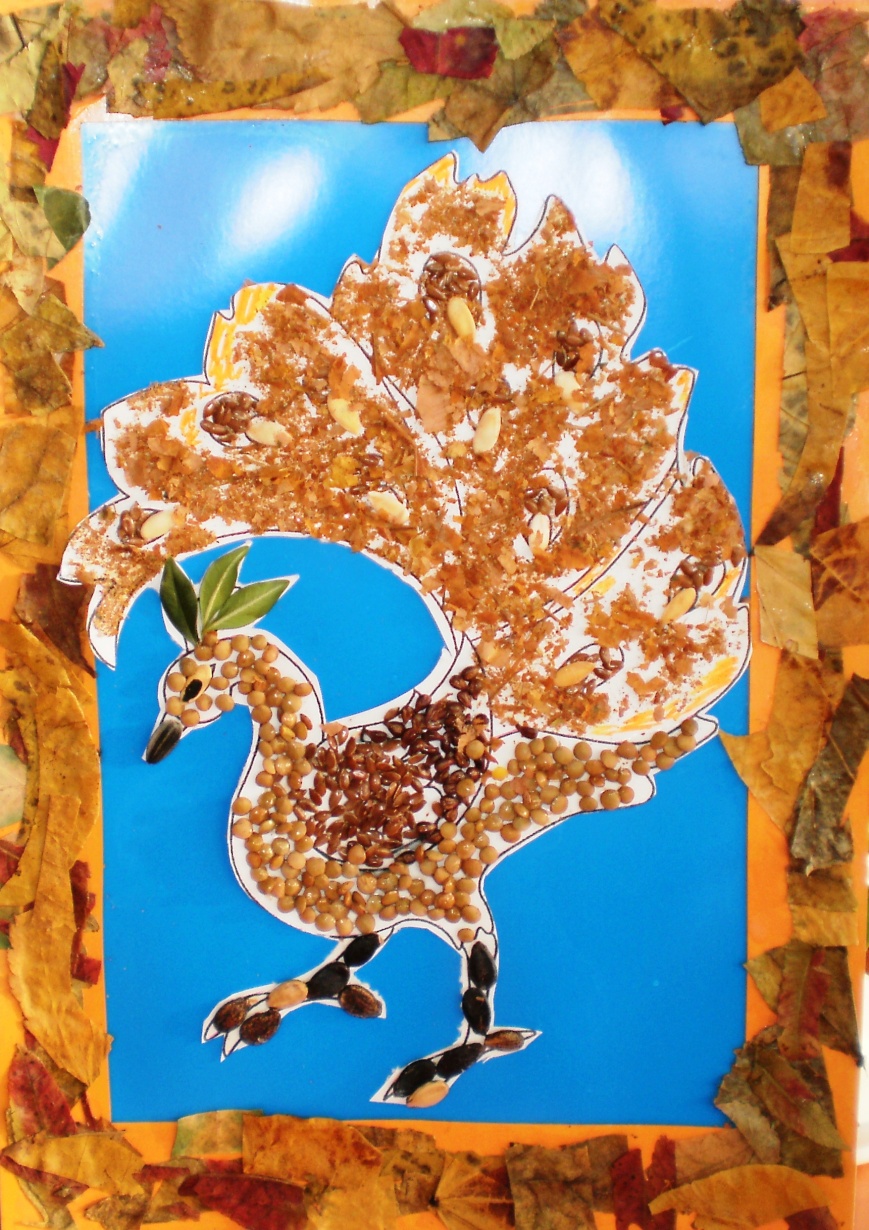 «Природа як джерело натхнення, а її зображення засіб вираження почуттів…»